Understanding Scalability Bugs in Large-Scale Software Systems
Bogdan “Bo” Stoica




18 November 2024
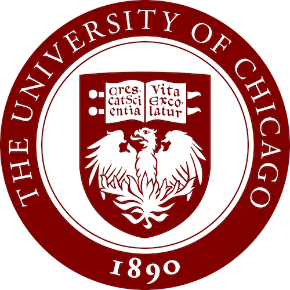 1
Joint work with …
Prof. Shan Lu
Prof. Kexin Pei
Prof. Haryadi Gunawi
2
Joint work with …
Prof. Shan Lu
Prof. Kexin Pei
Prof. Haryadi Gunawi
Jun Yang
3
Joint work with …
Prof. Shan Lu
Prof. Kexin Pei
Prof. Haryadi Gunawi
Jun Yang
Wordyka Nainggolan
Zahra Maharani
Natanael Siregar
Marcellino Gaol
4
An example: Cassandra-12281
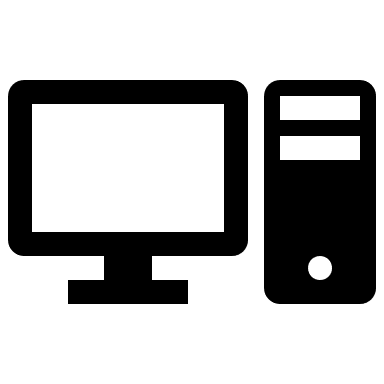 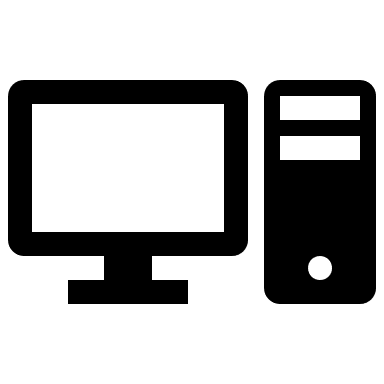 1 node bootstrapping = 1min
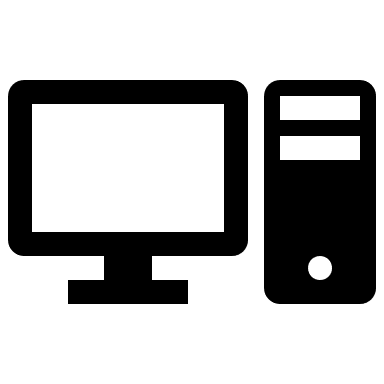 5
An example: Cassandra-12281
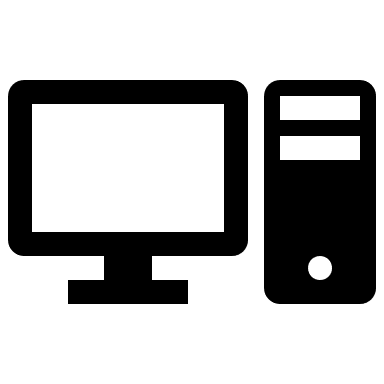 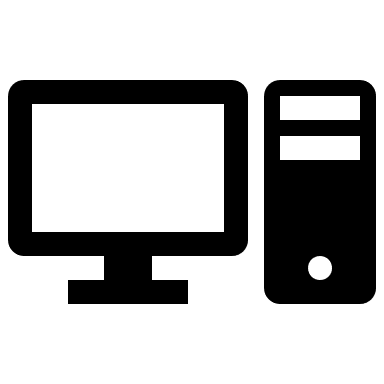 1 node bootstrapping = 1min
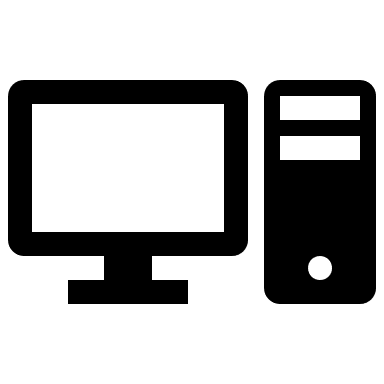 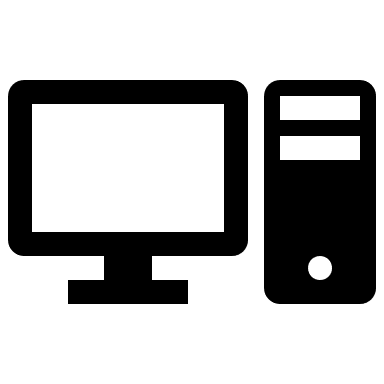 1 node bootstrapping = 30min
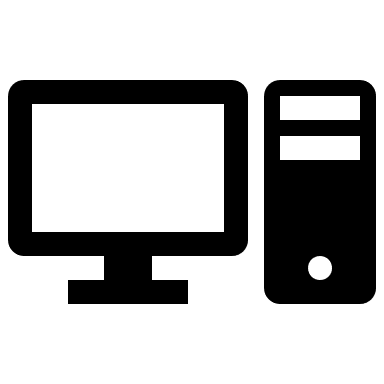 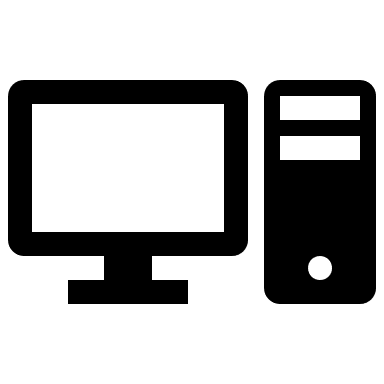 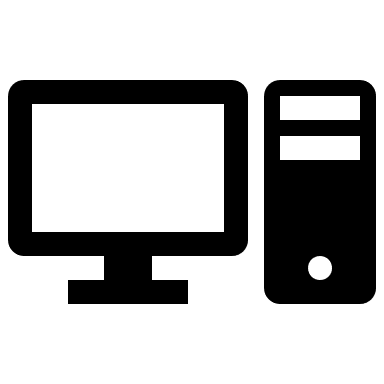 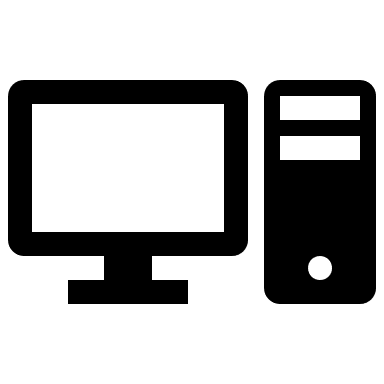 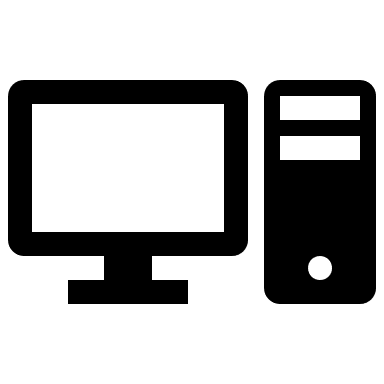 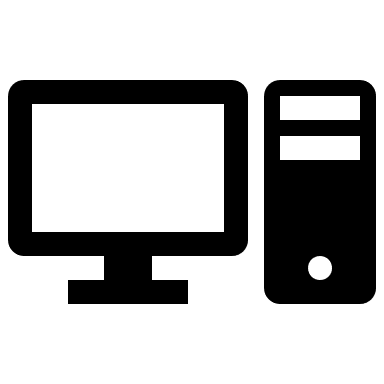 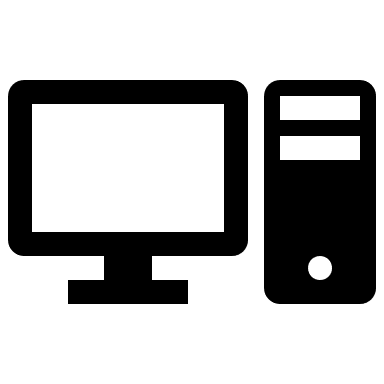 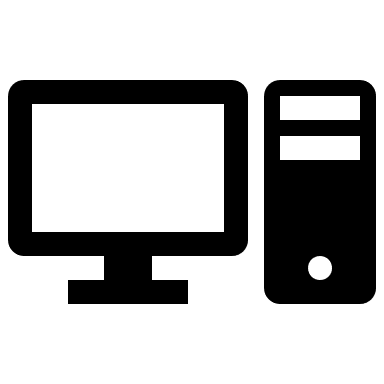 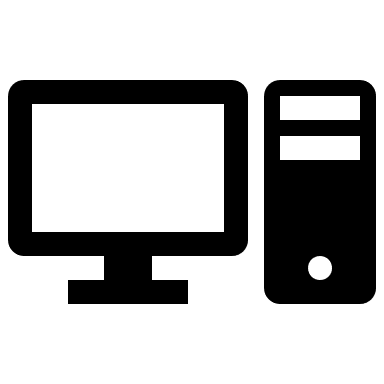 6
An example: Cassandra-12281
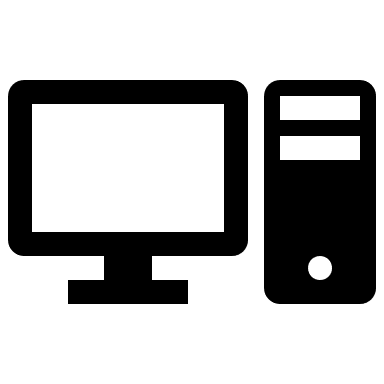 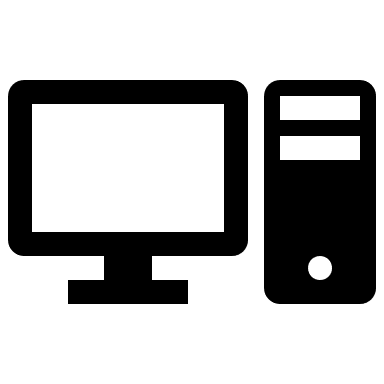 1 node bootstrapping = 1min
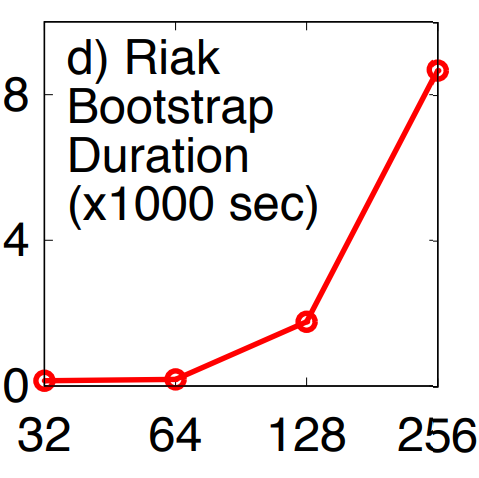 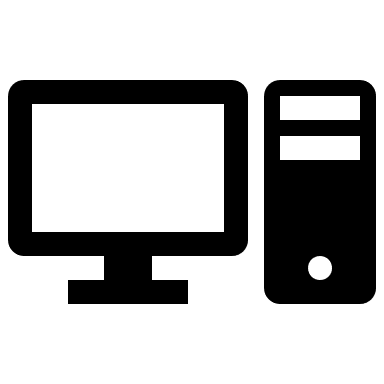 time
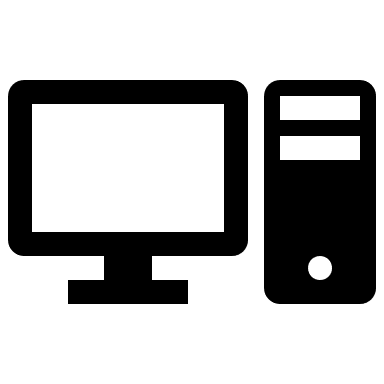 1 node bootstrapping = 30min
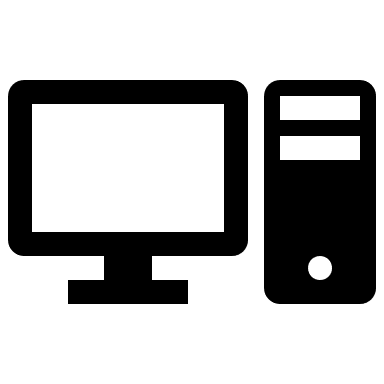 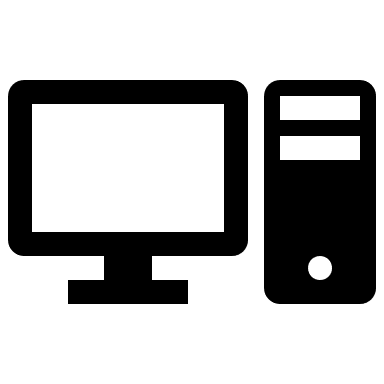 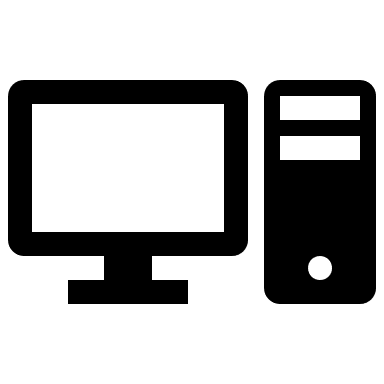 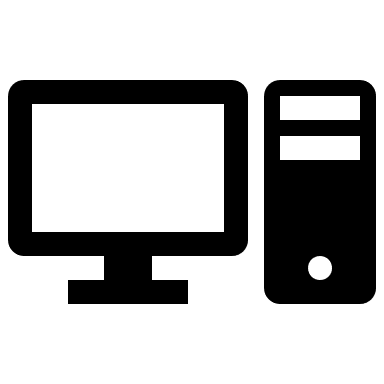 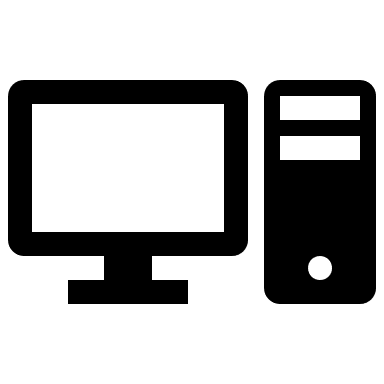 # nodes
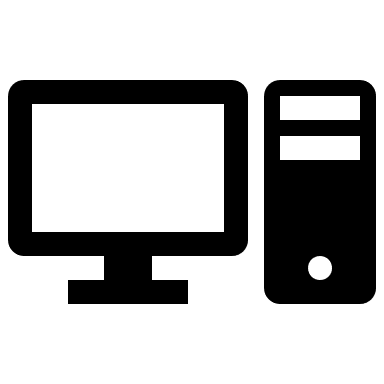 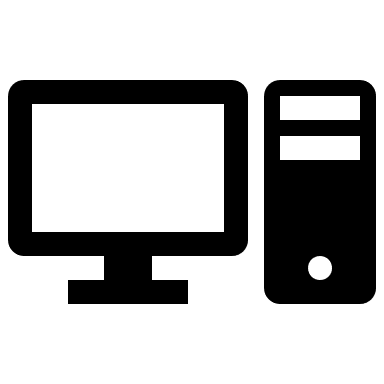 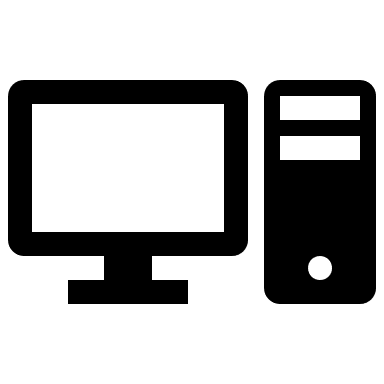 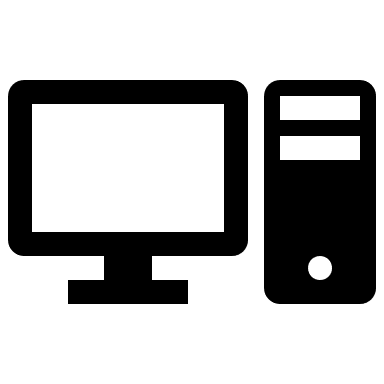 7
An example: Cassandra-12281
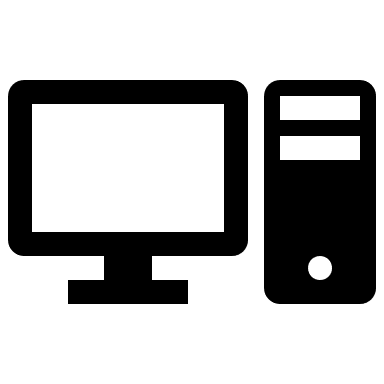 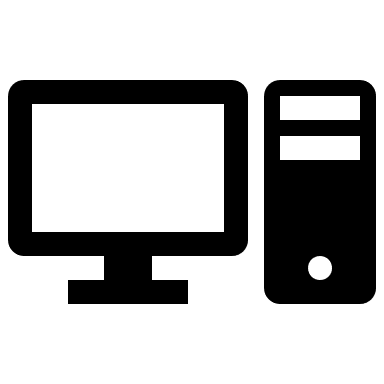 1 node bootstrapping = 1min
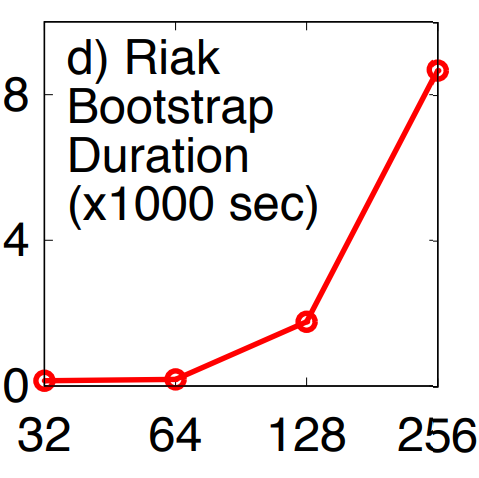 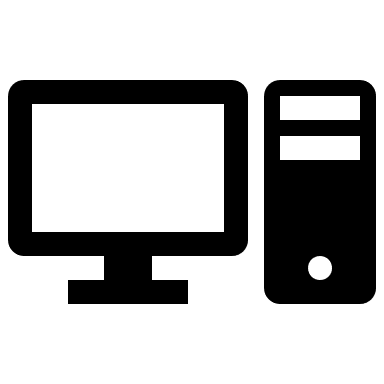 time
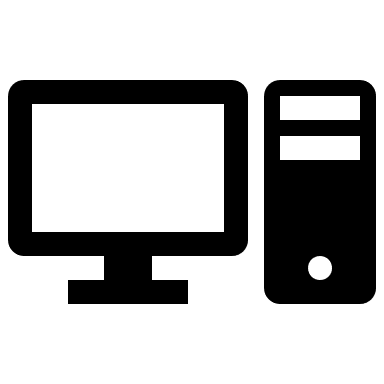 1 node bootstrapping = 30min
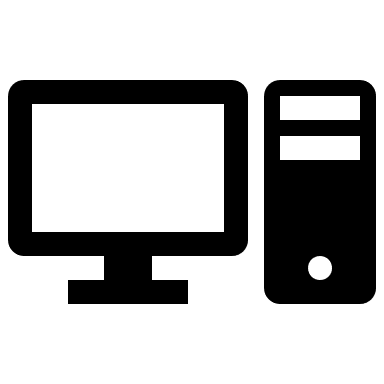 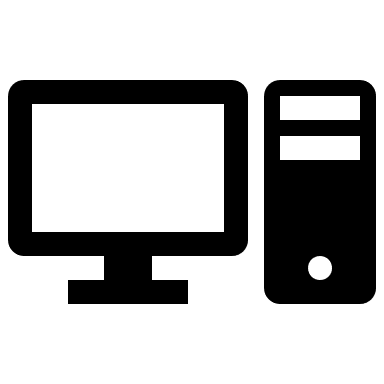 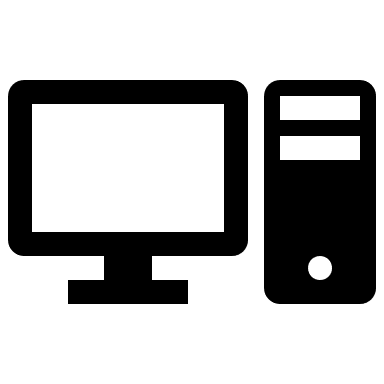 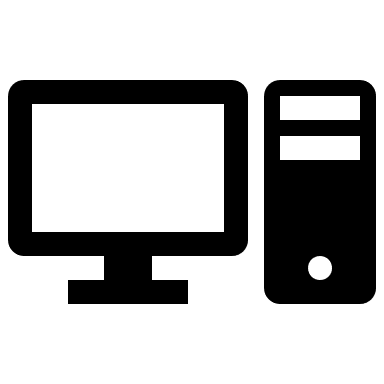 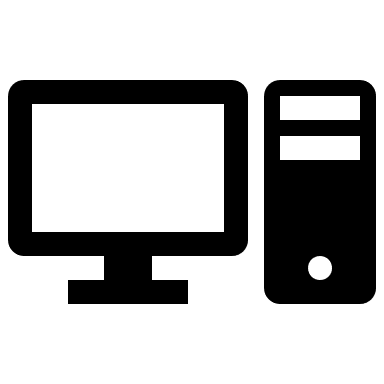 # nodes
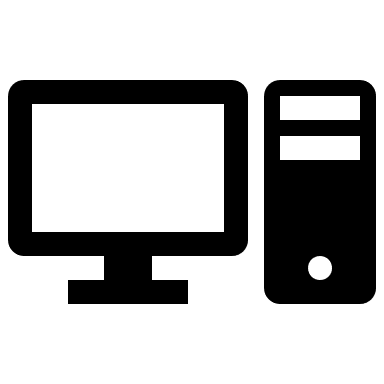 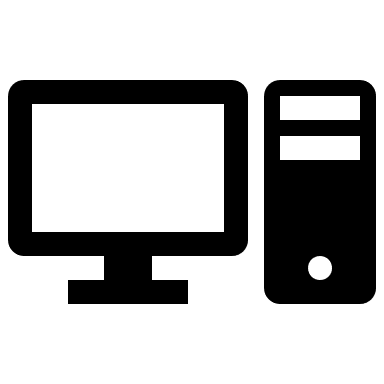 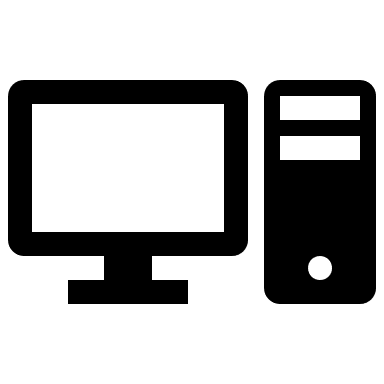 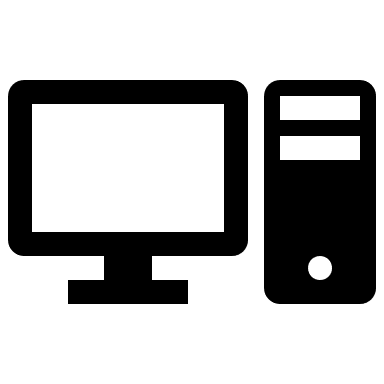 8
An example: Cassandra-12281
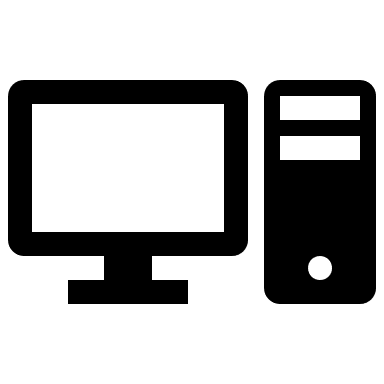 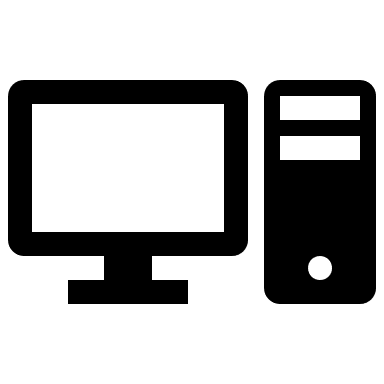 1 node bootstrapping = 1min
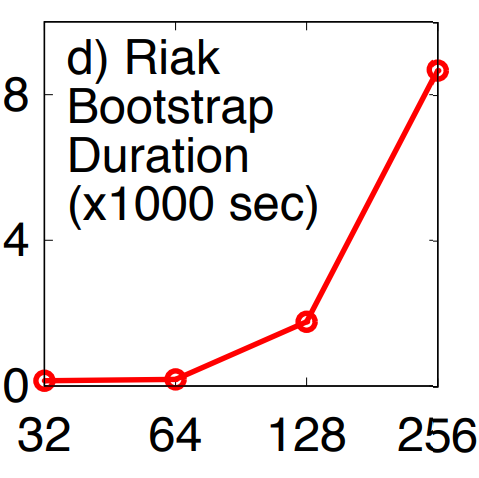 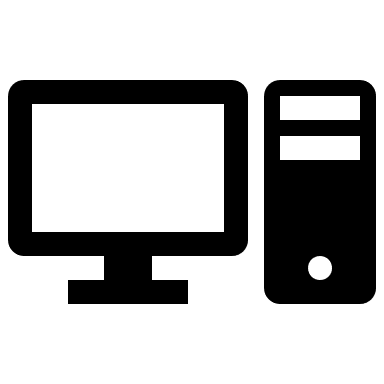 time
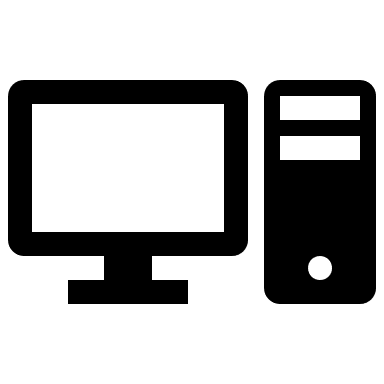 1 node bootstrapping = 30min
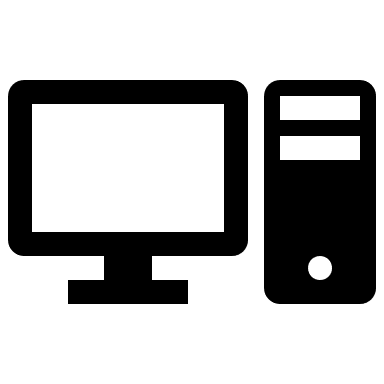 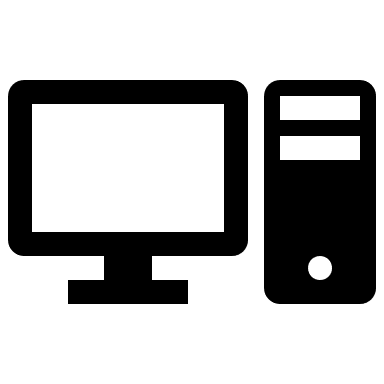 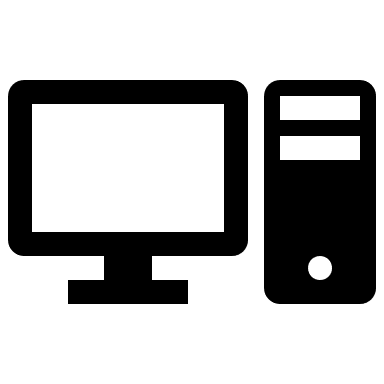 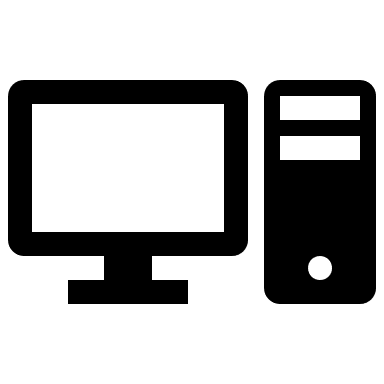 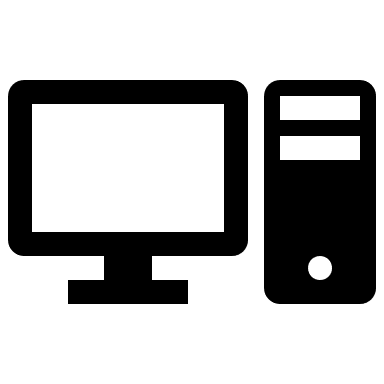 # nodes
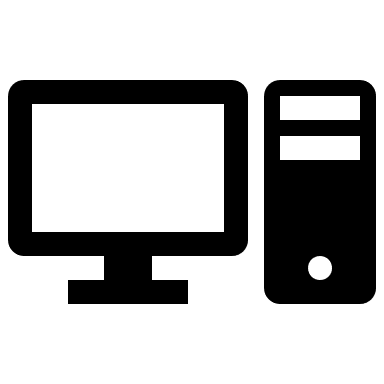 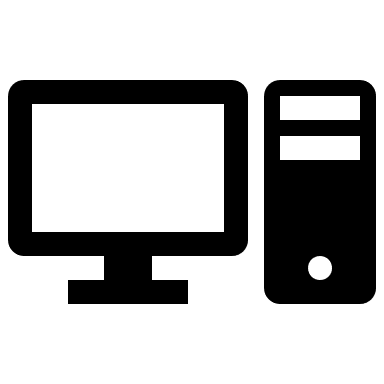 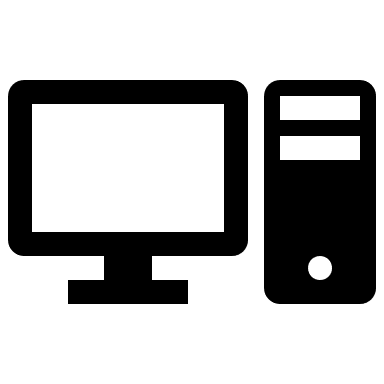 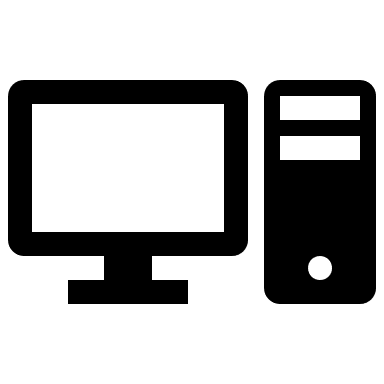 9
An example: Cassandra-12281
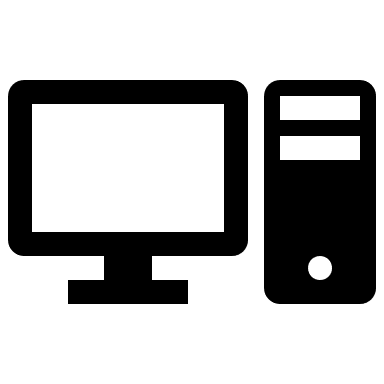 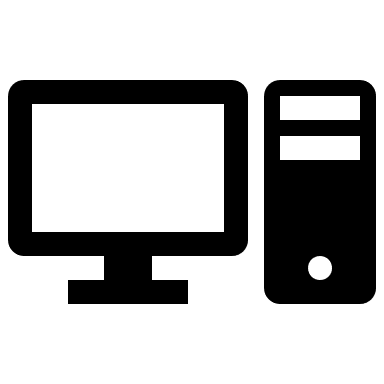 1 node bootstrapping = 1min
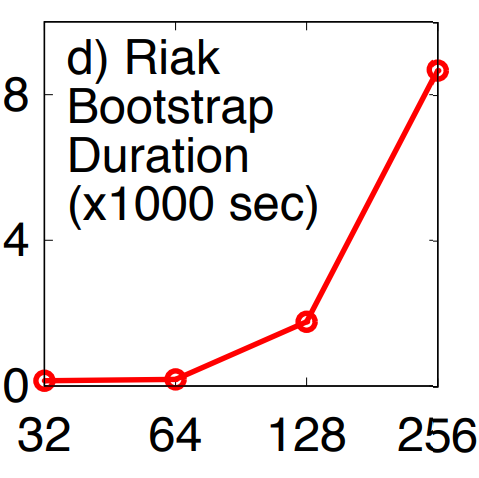 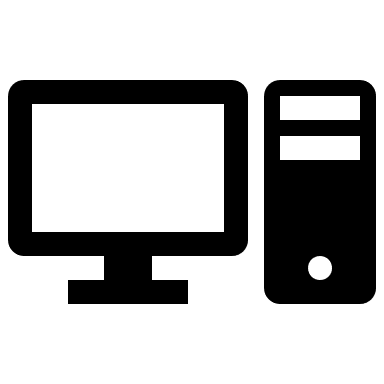 Root cause: gossip protocol has cubic (!!) complexity
time
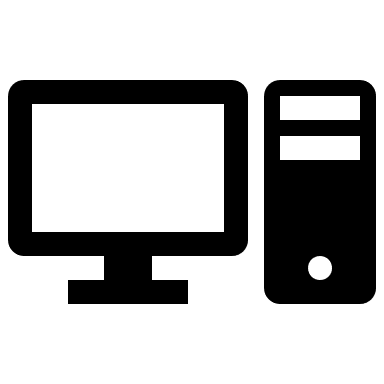 1 node bootstrapping = 30min
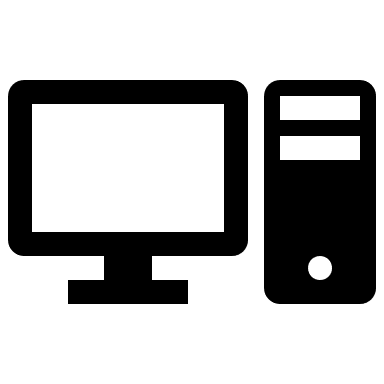 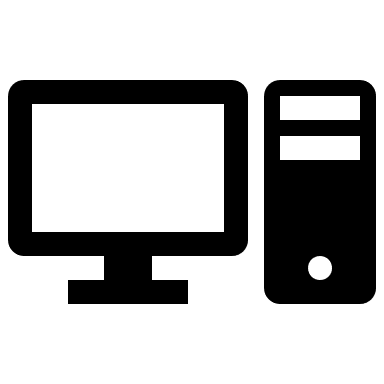 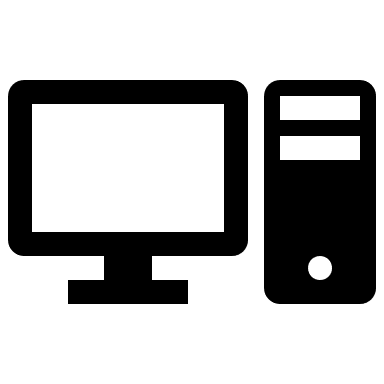 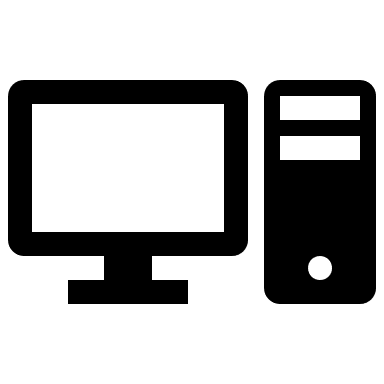 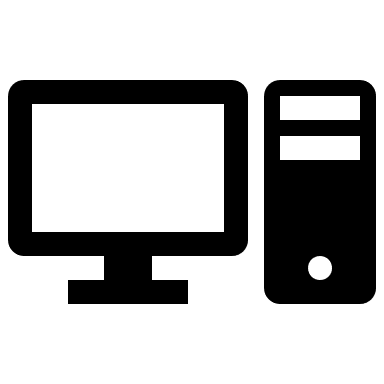 # nodes
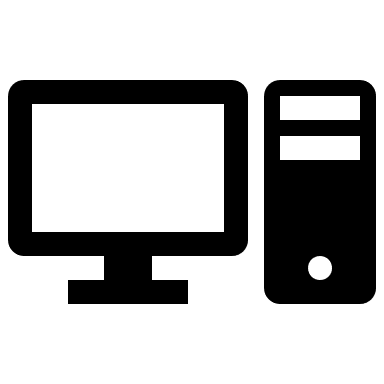 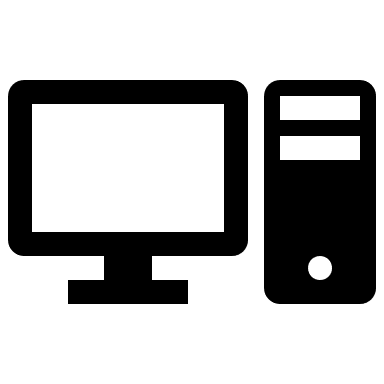 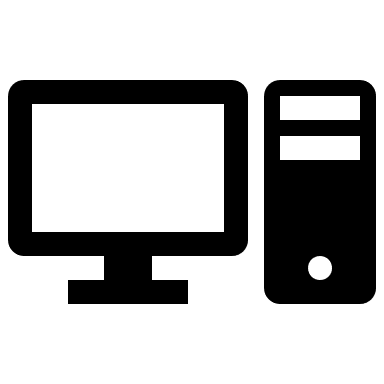 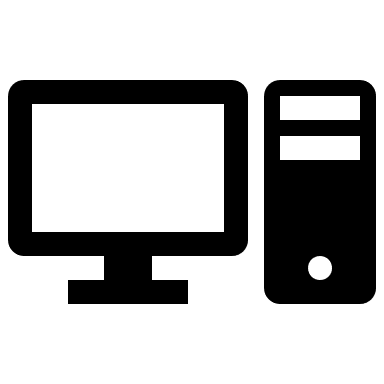 10
An example: Cassandra-12281
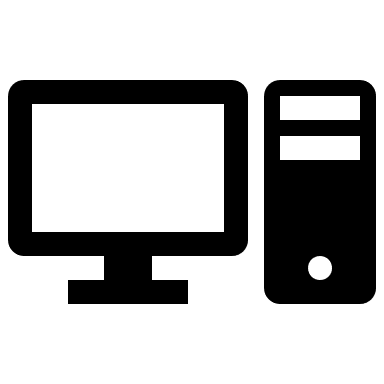 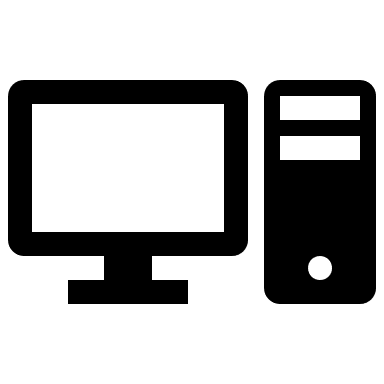 1 node bootstrapping = 1min
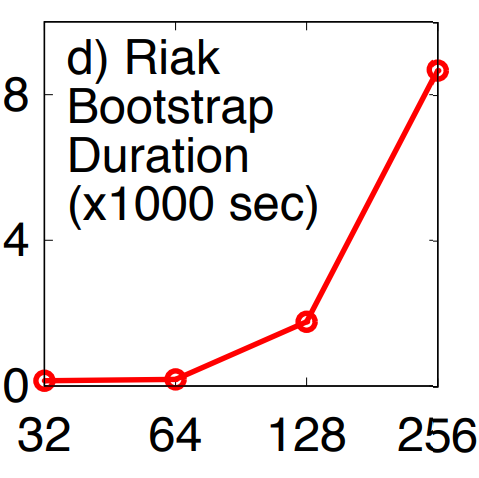 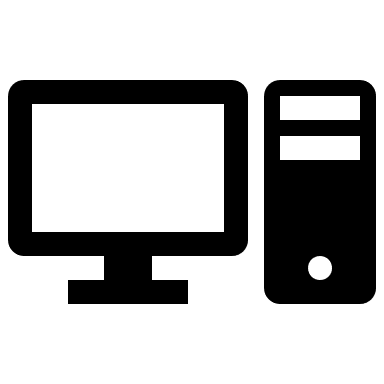 Root cause: gossip protocol has cubic (!!) complexity
time
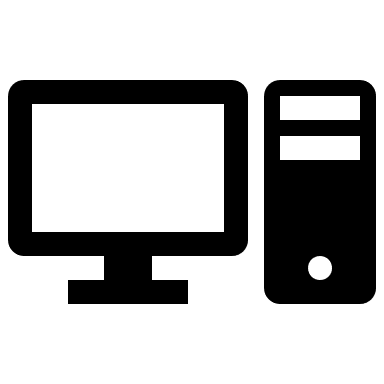 1 node bootstrapping = 30min
Observation: happens only at a “large enough” scale
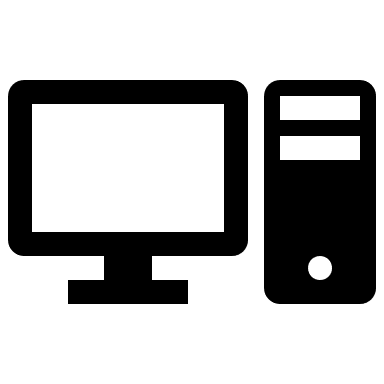 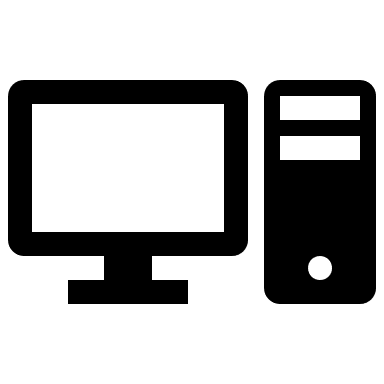 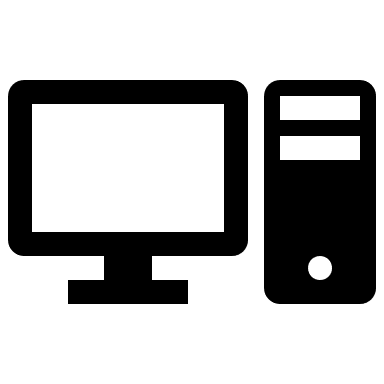 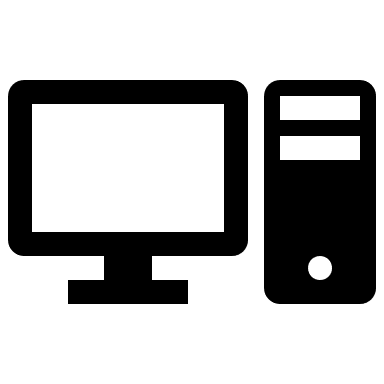 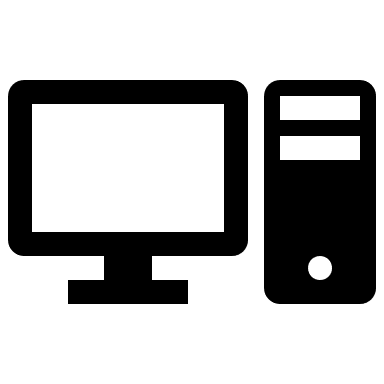 # nodes
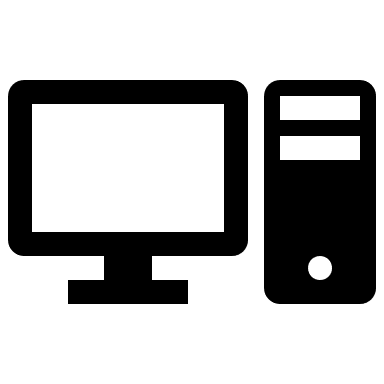 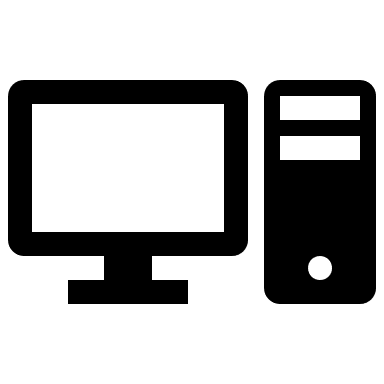 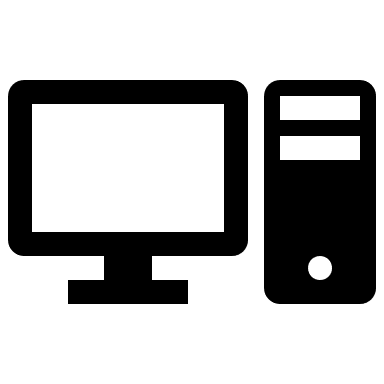 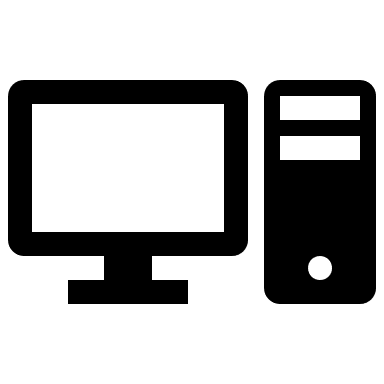 11
What are scalability bugs?
Definition: Latent faults that are scale dependent and whose symptoms surface in large-scale deployments (e.g., >100 nodes) but not likely in small/medium-scale (e.g., <100) deployments.
12
What are scalability bugs?
Definition: Latent faults that are scale dependent and whose symptoms surface in large-scale deployments (e.g., >100 nodes) but not likely in small/medium-scale (e.g., <100) deployments.
13
What are scalability bugs?
Definition: Latent faults that are scale dependent and whose symptoms surface in large-scale deployments (e.g., >100 nodes) but not likely in small/medium-scale (e.g., <100) deployments.
14
What are scalability bugs?
Definition: Latent faults that are scale dependent and whose symptoms surface in large-scale deployments (e.g., >100 nodes) but not likely in small/medium-scale (e.g., <100) deployments.
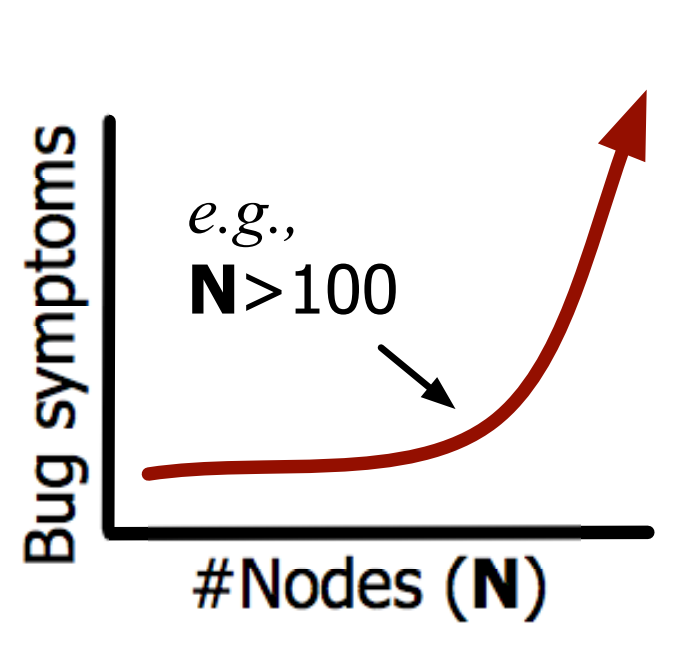 15
Scalability bugs data set
350+ bug reports
10 open-source systems
16
Scalability bugs data set
350+ bug reports
10 open-source systems
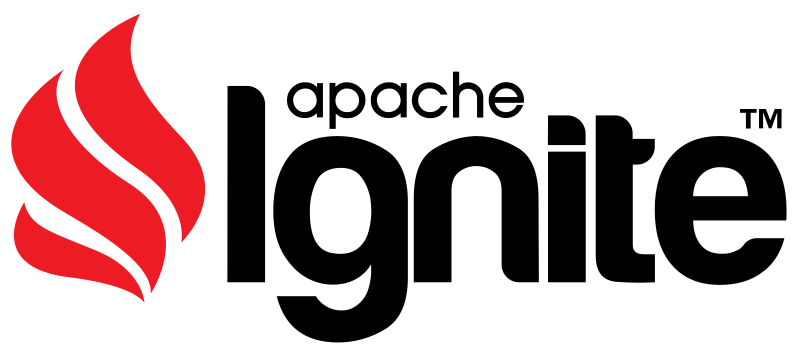 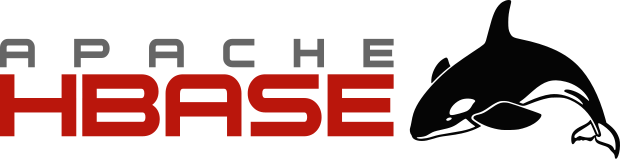 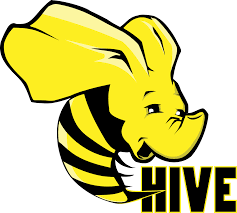 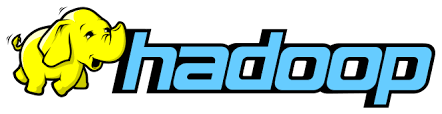 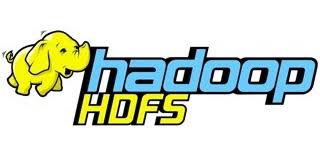 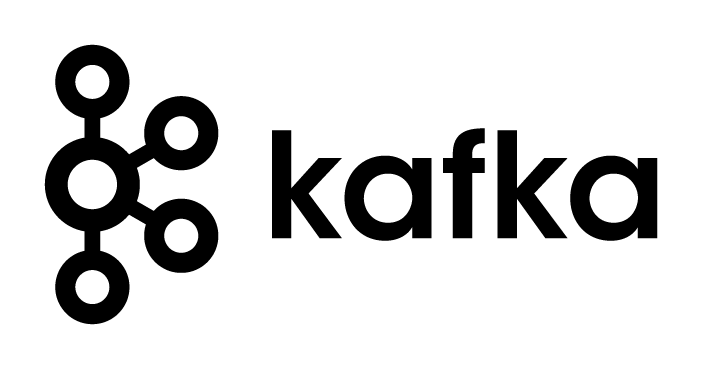 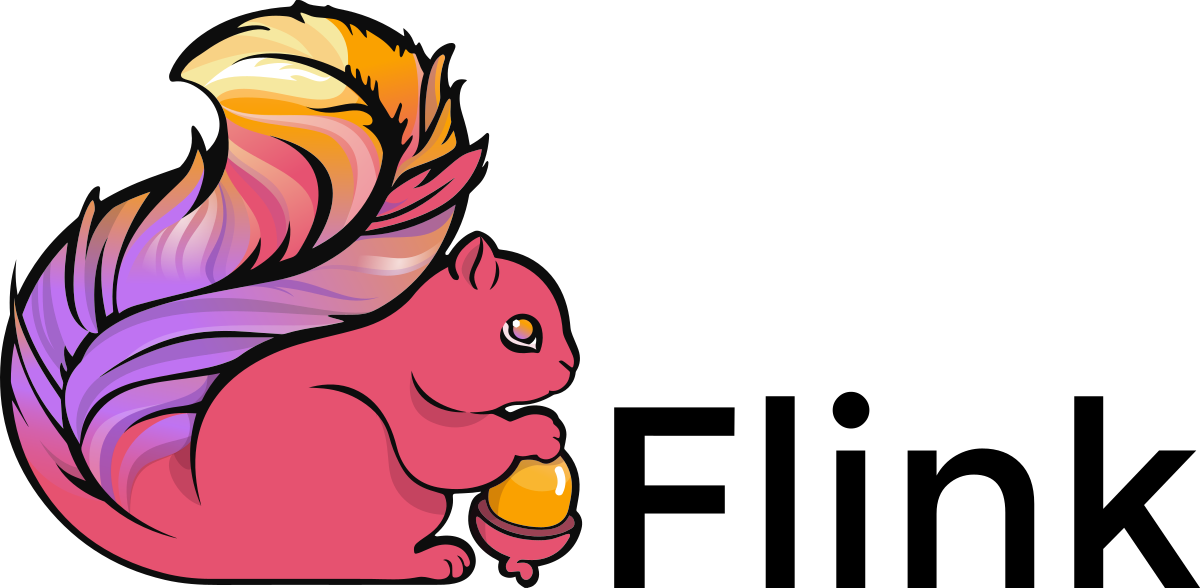 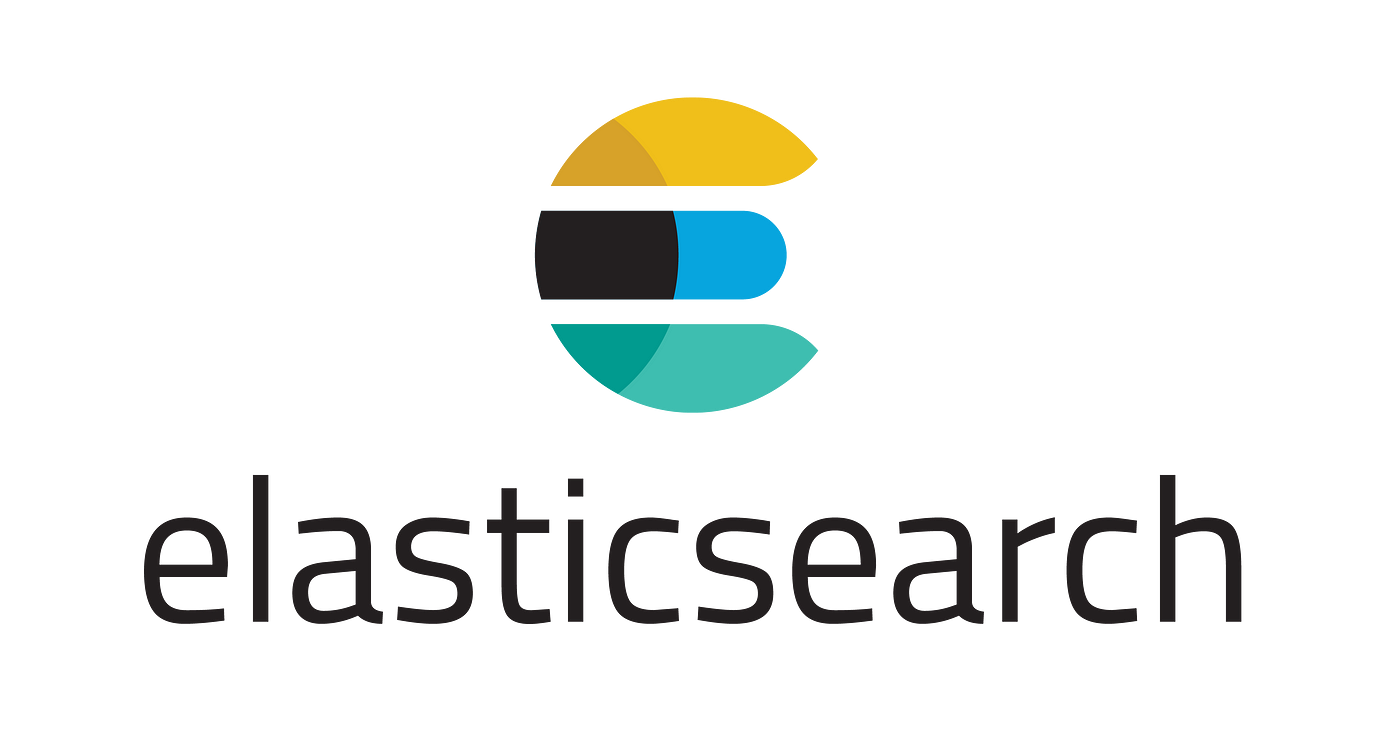 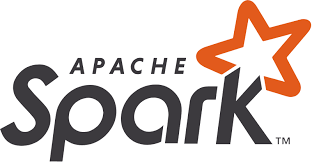 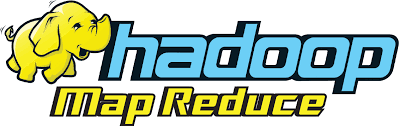 17
Scalability bugs data set
350+ bug reports
10 open-source systems
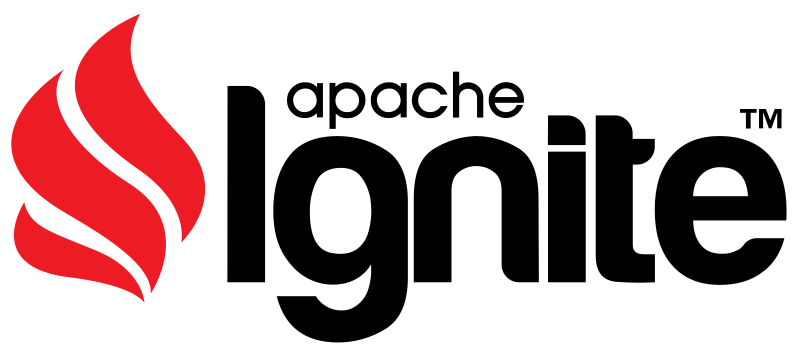 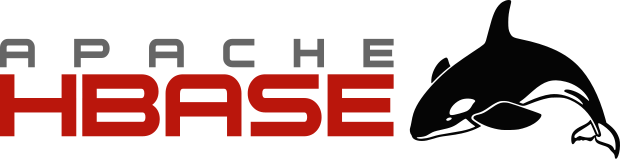 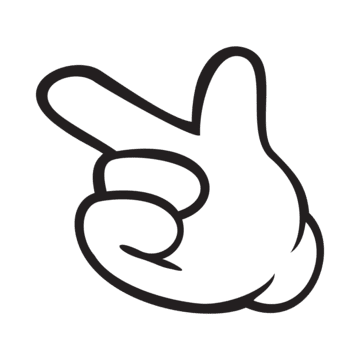 Reported in last 10+ years
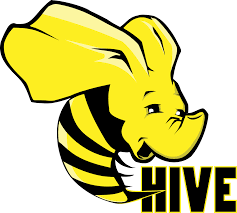 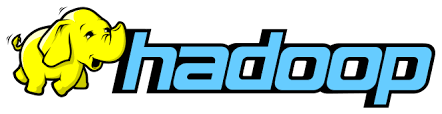 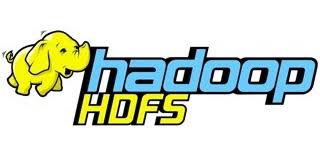 Confirmed & fix
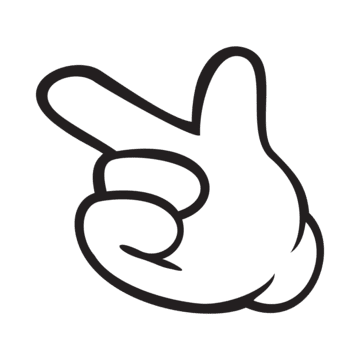 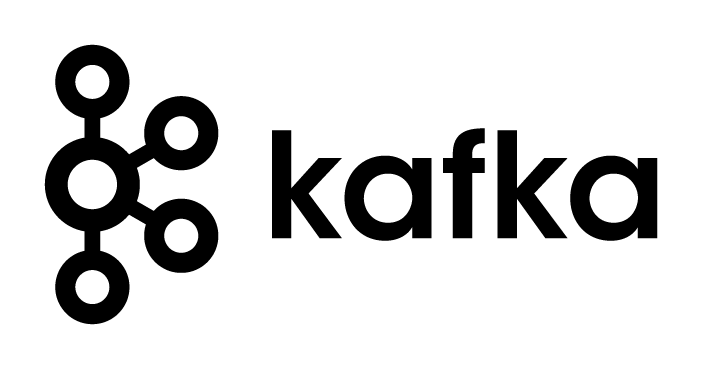 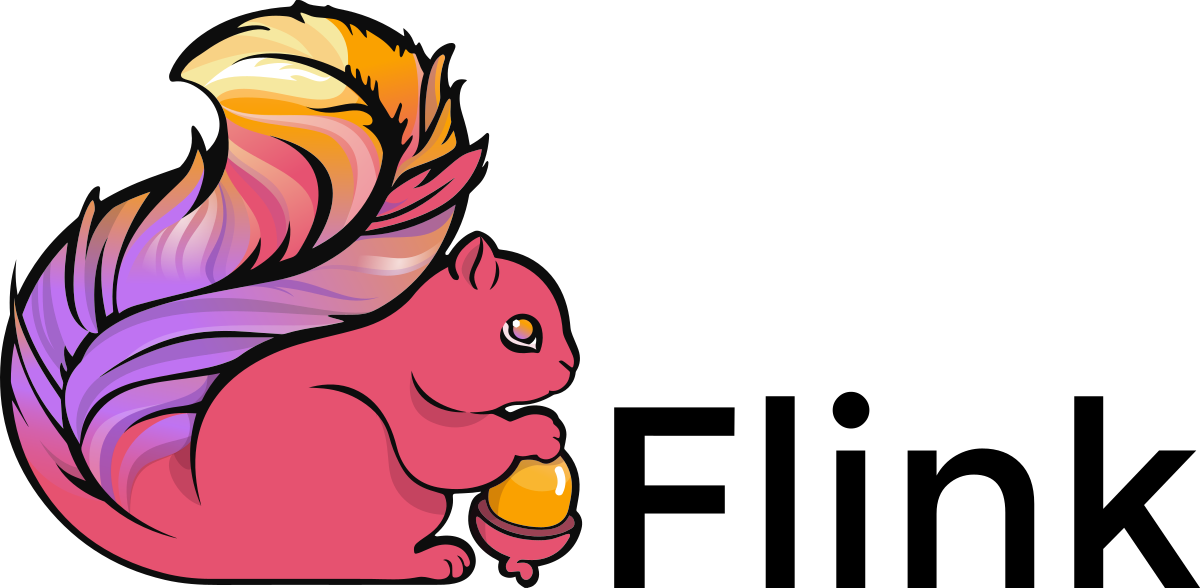 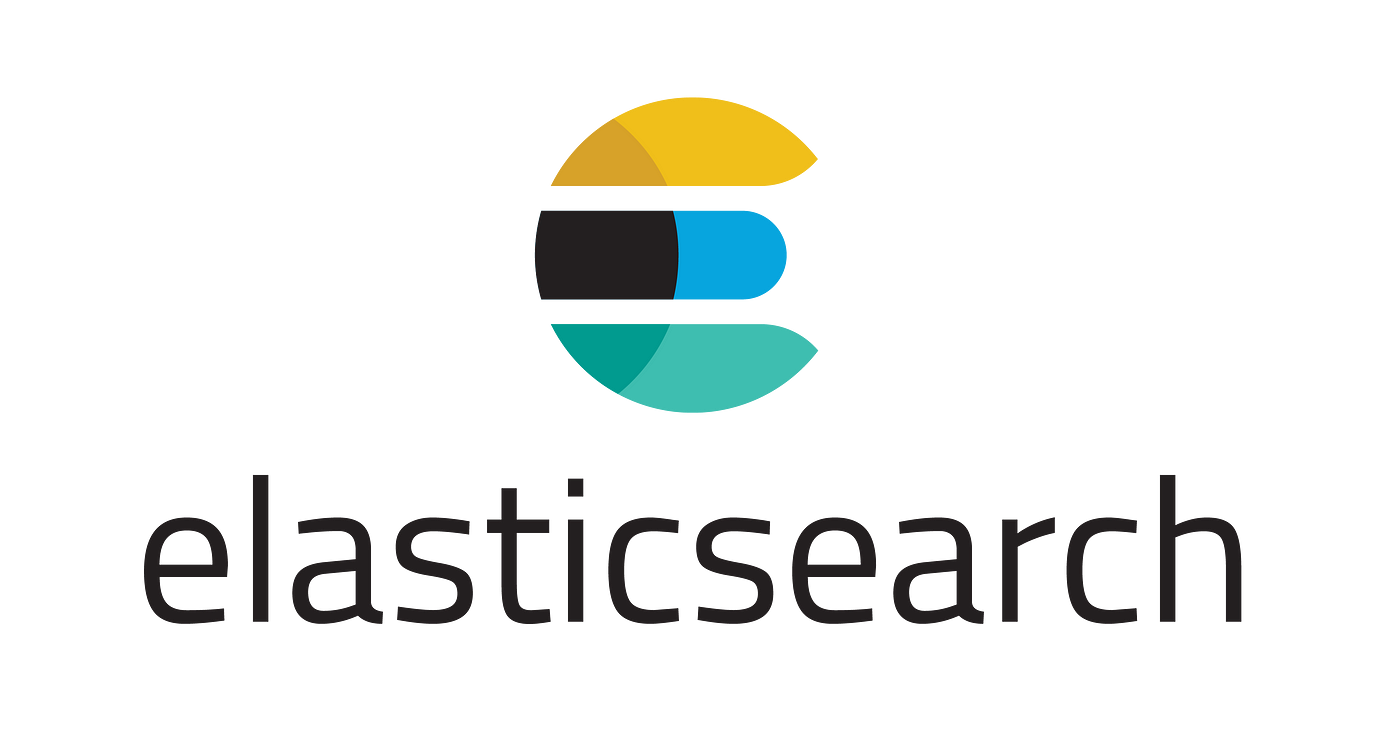 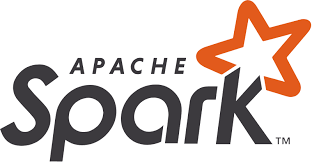 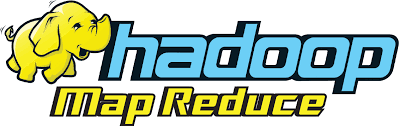 18
How scalability bugs happen?
Load e.g., # requests
19
How scalability bugs happen?
Load e.g., # requests
Data e.g., large workload
20
How scalability bugs happen?
Load e.g., # requests
Data e.g., large workload
Cluster e.g., # nodes
21
How scalability bugs happen?
Load e.g., # requests
Data e.g., large workload
Cluster e.g., # nodes
Fail e.g., # internal failures
22
How scalability bugs happen?
Load e.g., # requests
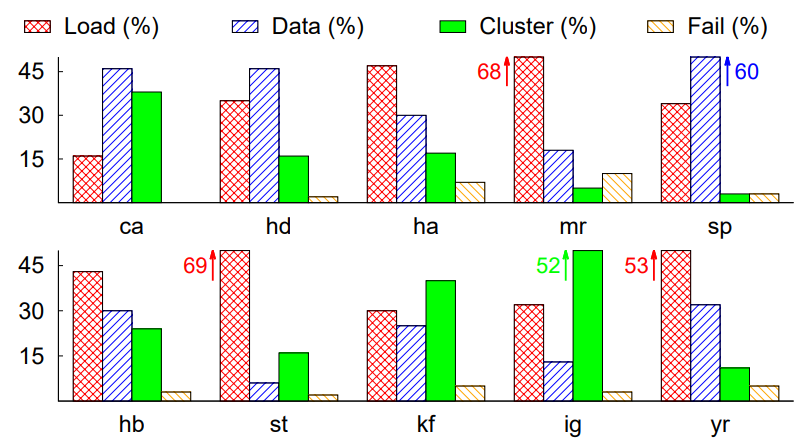 Data e.g., large workload
Cluster e.g., # nodes
Fail e.g., # internal failures
23
How scalability bugs happen?
Load e.g., # requests
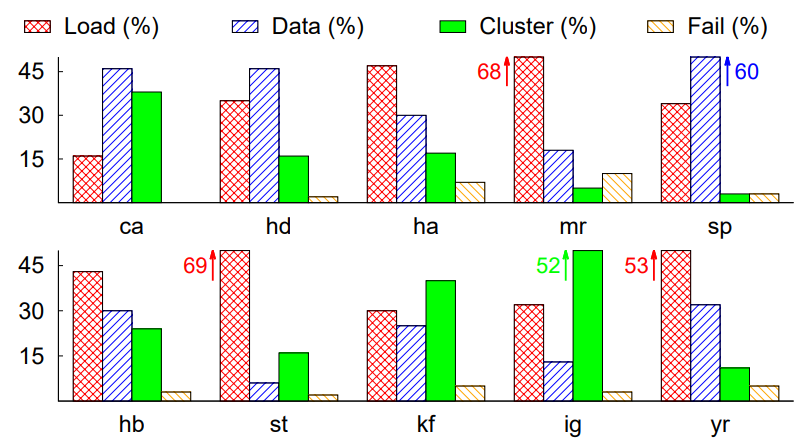 Data e.g., large workload
Cluster e.g., # nodes
Fail e.g., # internal failures
24
How scalability bugs happen?
Load e.g., # requests
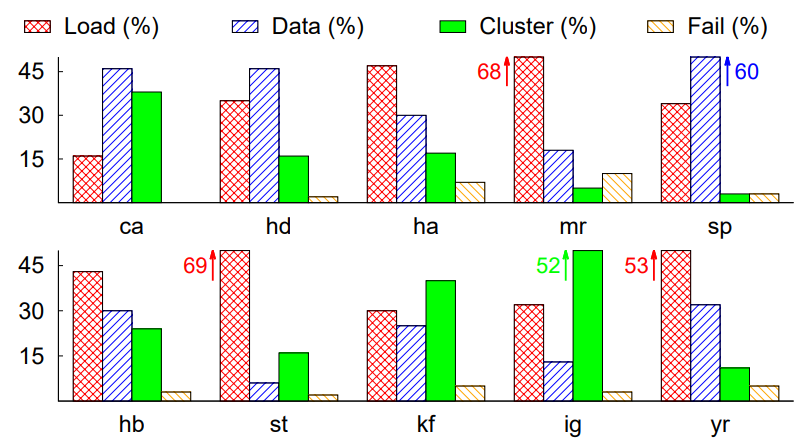 Cancellation bugs [OSDI22]
Data e.g., large workload
Retry bugs [SOSP24]
Cluster e.g., # nodes
Fail e.g., # internal failures
25
Challenges detecting scalability bugs
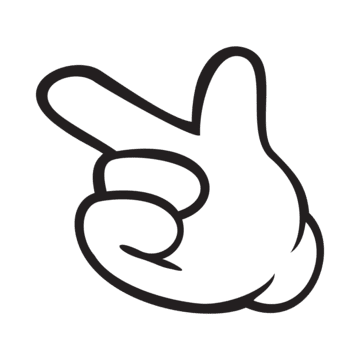 Scalability bugs are difficult to test in-house
26
[Speaker Notes: Third -- retry implementations need to handle the side-effects of a failed task, like cleaning up the program state]
Challenges detecting scalability bugs
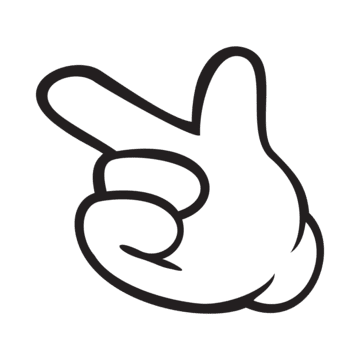 Scalability bugs are difficult to test in-house
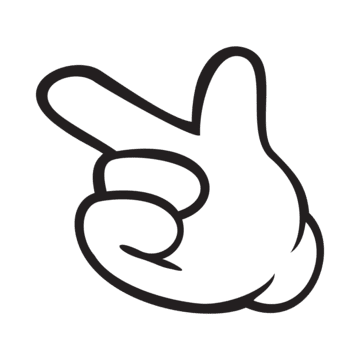 Require workloads, not just “unit” tests
27
[Speaker Notes: Third -- retry implementations need to handle the side-effects of a failed task, like cleaning up the program state]
Challenges detecting scalability bugs
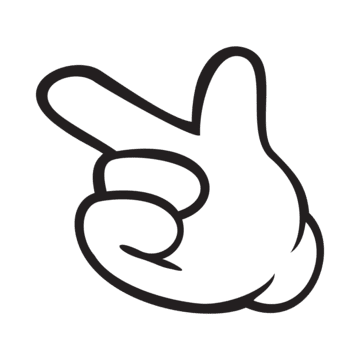 Scalability bugs are difficult to test in-house
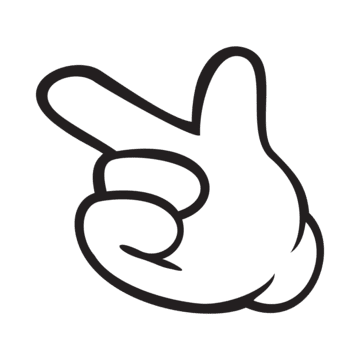 Require workloads, not just “unit” tests
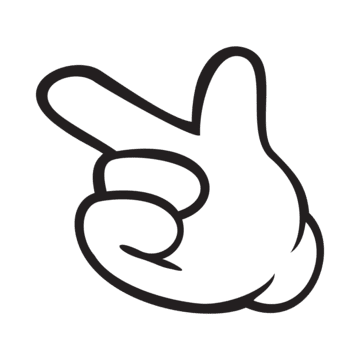 How to judge a scalability bug happened?
28
[Speaker Notes: Third -- retry implementations need to handle the side-effects of a failed task, like cleaning up the program state]
Scalability bug reproducibility efforts
75 most recent reports, 48 reproduced, 27 unsuccessful
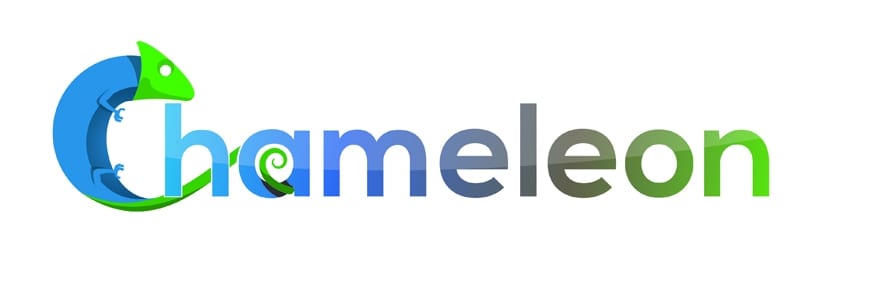 29
Scalability bug reproducibility efforts
75 most recent reports, 48 reproduced, 27 unsuccessful
Incomplete reports
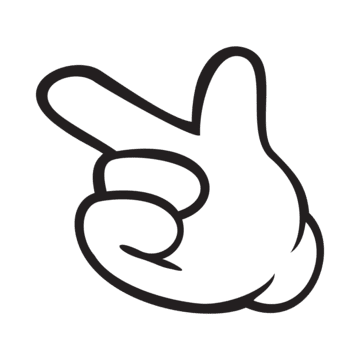 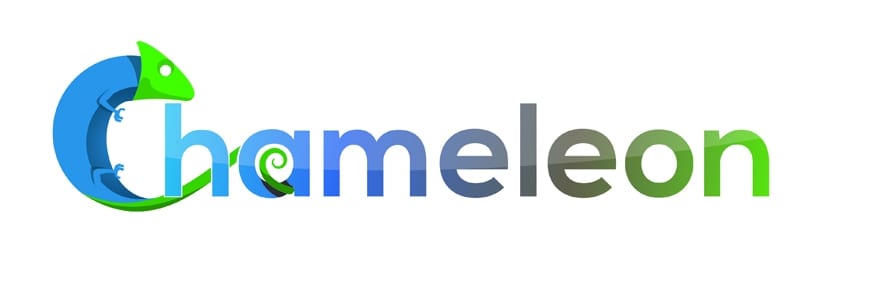 30
Scalability bug reproducibility efforts
75 most recent reports, 48 reproduced, 27 unsuccessful
Incomplete reports
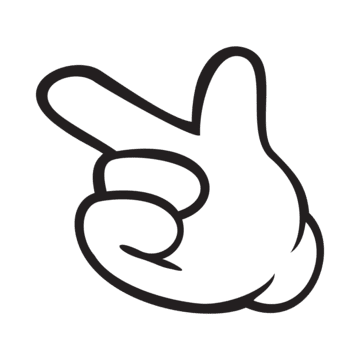 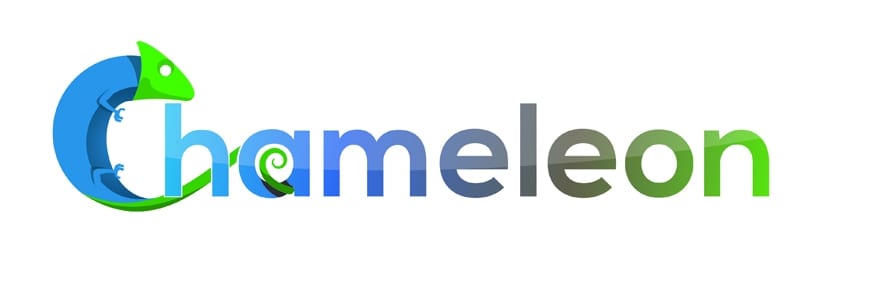 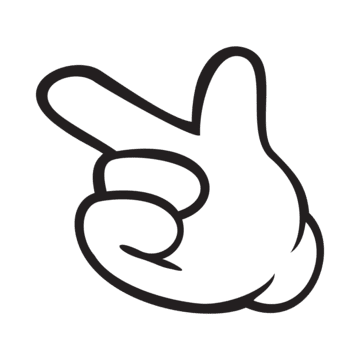 Resource mismatch
31
Scalability bug reproducibility efforts
75 most recent reports, 48 reproduced, 27 unsuccessful
Incomplete reports
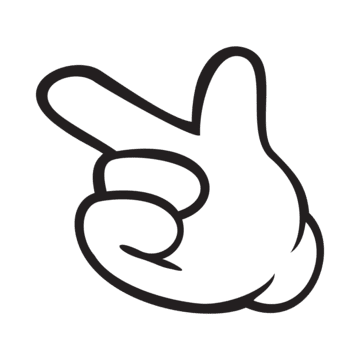 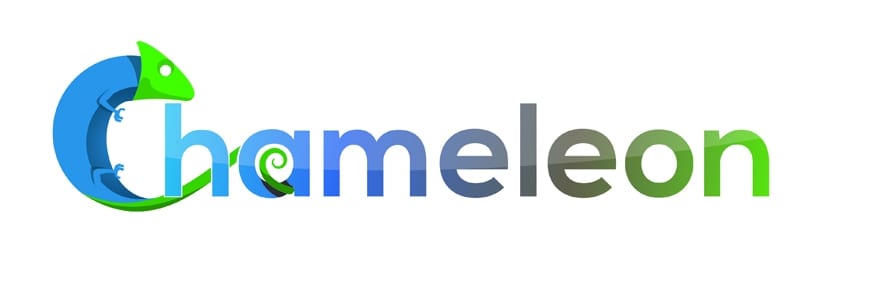 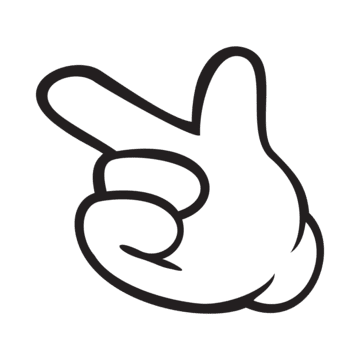 Resource mismatch
Missing dependencies
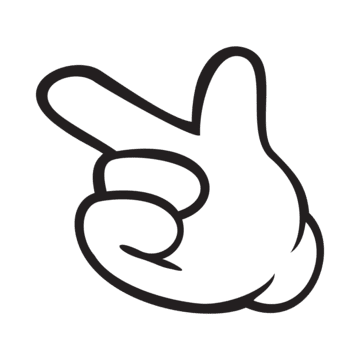 32
Scalability bug reproducibility efforts
75 most recent reports, 48 reproduced, 27 unsuccessful
Incomplete reports
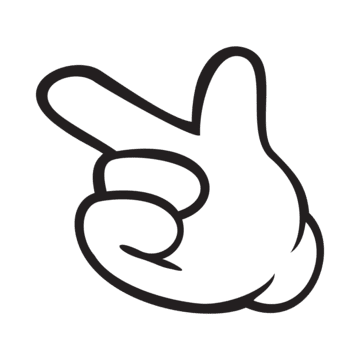 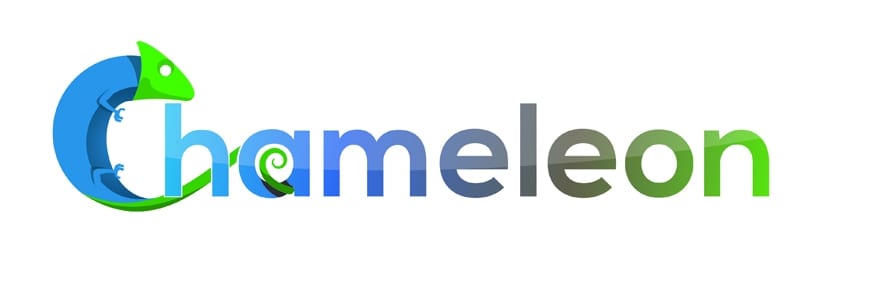 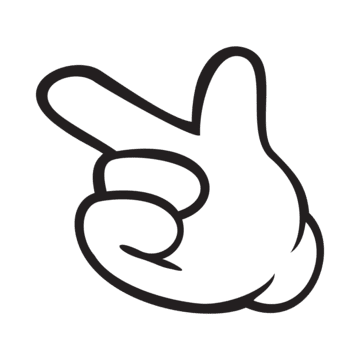 Resource mismatch
Missing dependencies
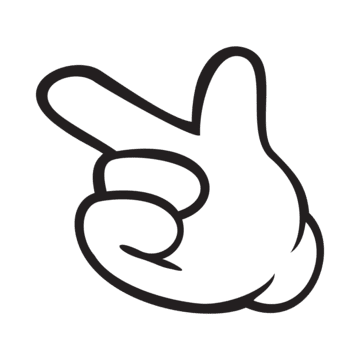 Poor test coverage
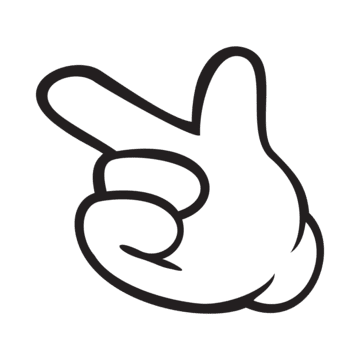 33
Scalability bug reproducibility efforts
75 most recent reports, 48 reproduced, 27 unsuccessful
Incomplete reports
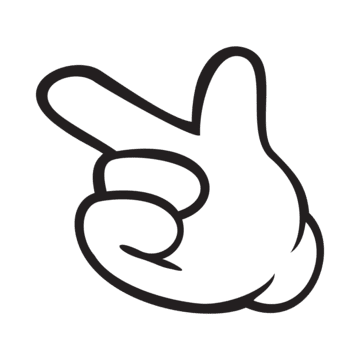 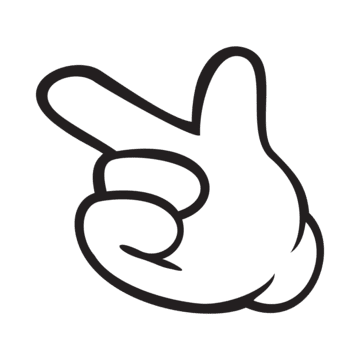 Resource mismatch
traditional program analysis
+
Missing dependencies
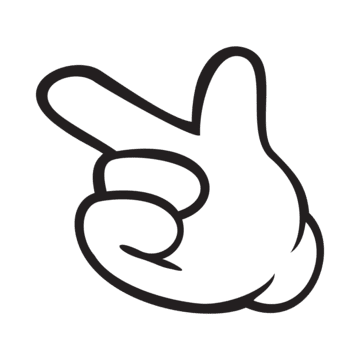 LLMs
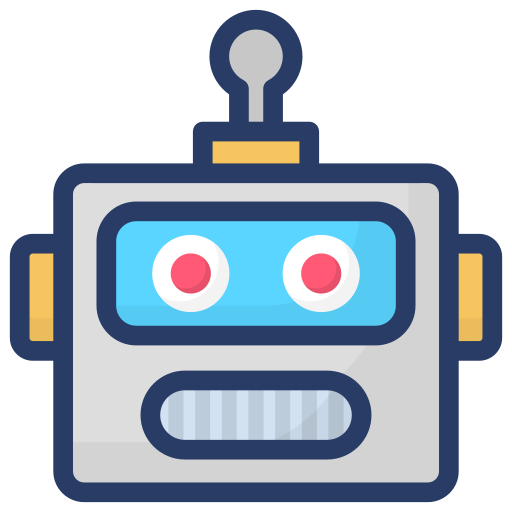 Poor test coverage
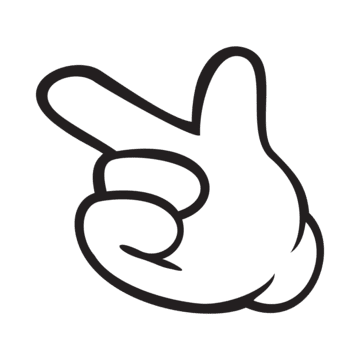 34
Scalability bug reproducibility efforts
75 most recent reports, 48 reproduced, 27 unsuccessful
Incomplete reports
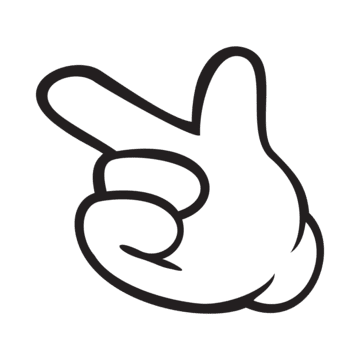 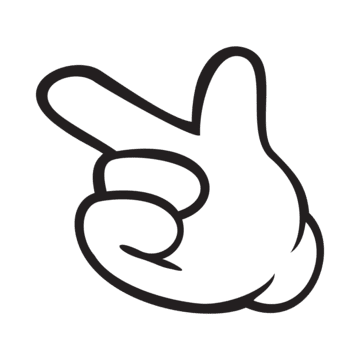 Resource mismatch
traditional program analysis
+
Missing dependencies
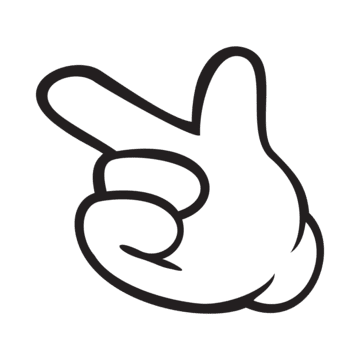 LLMs
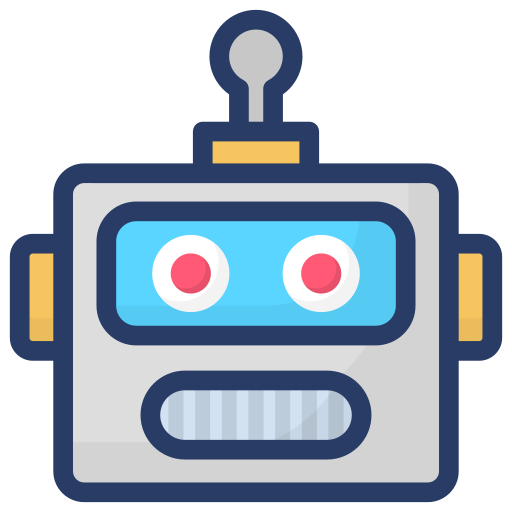 Poor test coverage
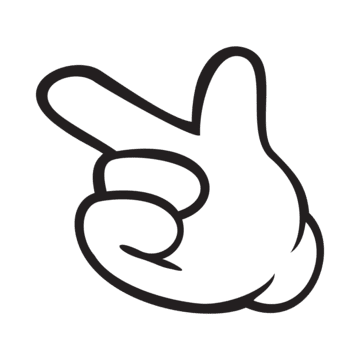 35
SOTA: test generation for correctness bugs
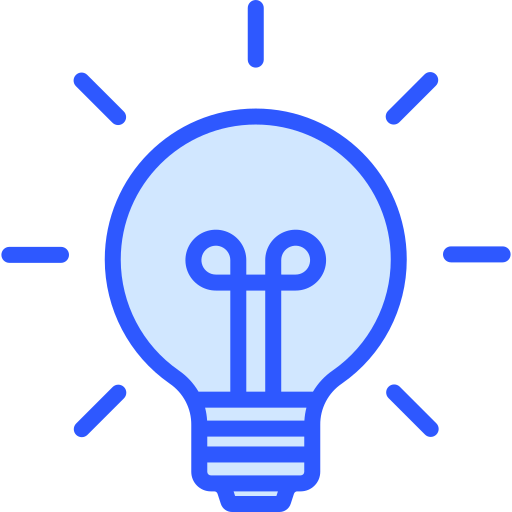 Iterative prompting with “feedback metrics”
36
[Speaker Notes: Third -- retry implementations need to handle the side-effects of a failed task, like cleaning up the program state]
SOTA: test generation for correctness bugs
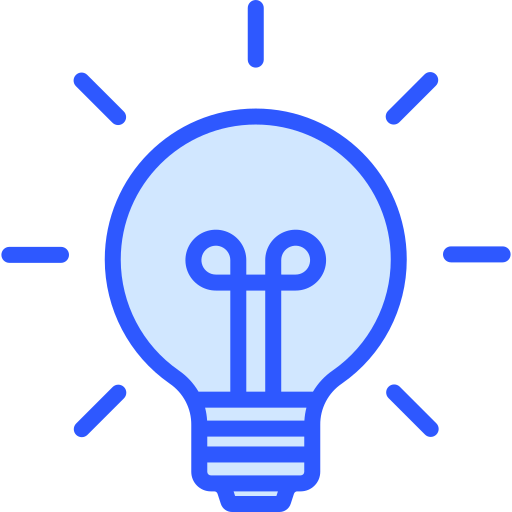 Iterative prompting with “feedback metrics”
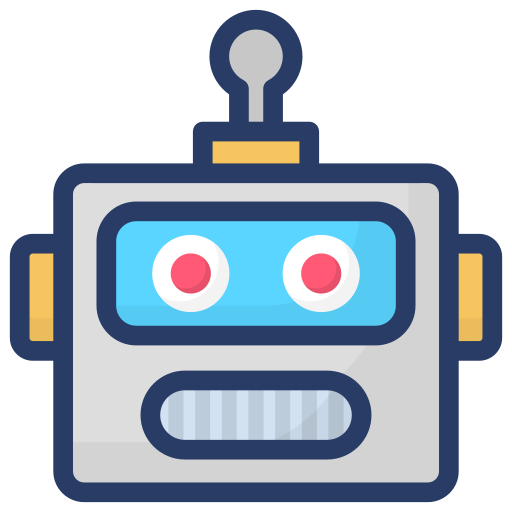 37
[Speaker Notes: Third -- retry implementations need to handle the side-effects of a failed task, like cleaning up the program state]
SOTA: test generation for correctness bugs
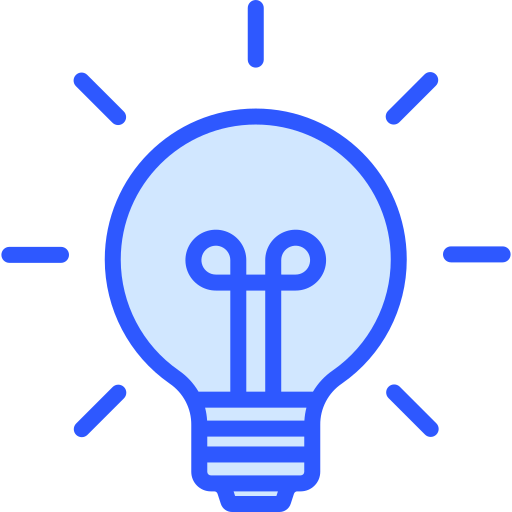 Iterative prompting with “feedback metrics”
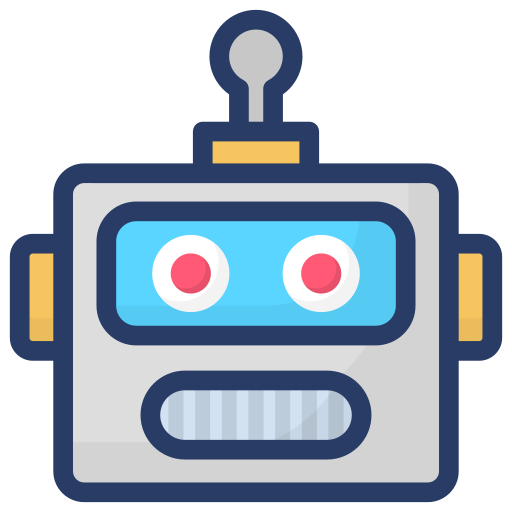 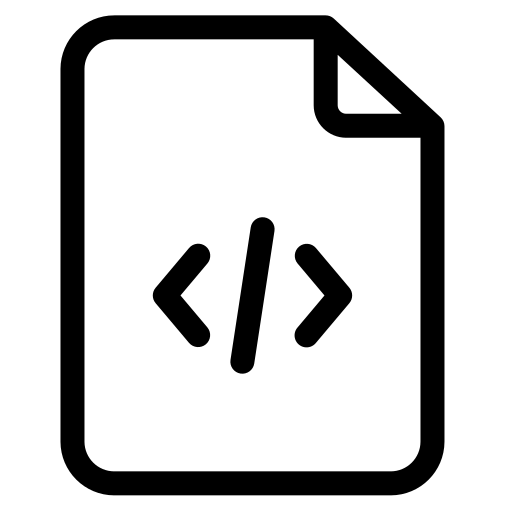 38
[Speaker Notes: Third -- retry implementations need to handle the side-effects of a failed task, like cleaning up the program state]
SOTA: test generation for correctness bugs
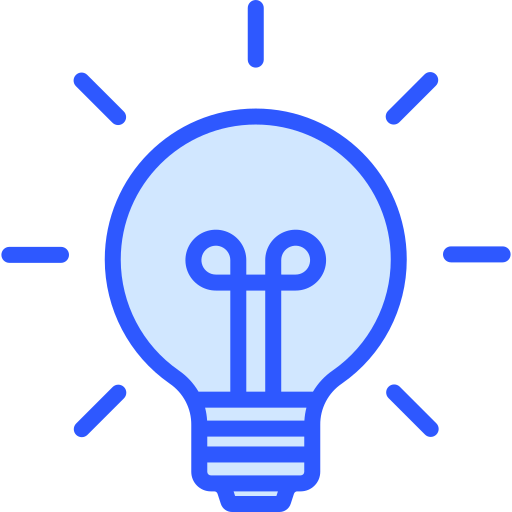 Iterative prompting with “feedback metrics”
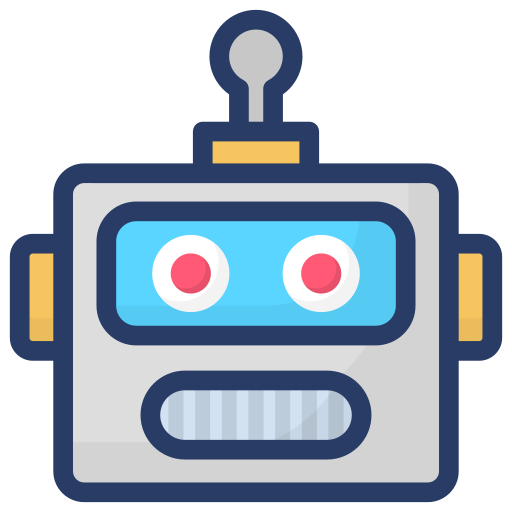 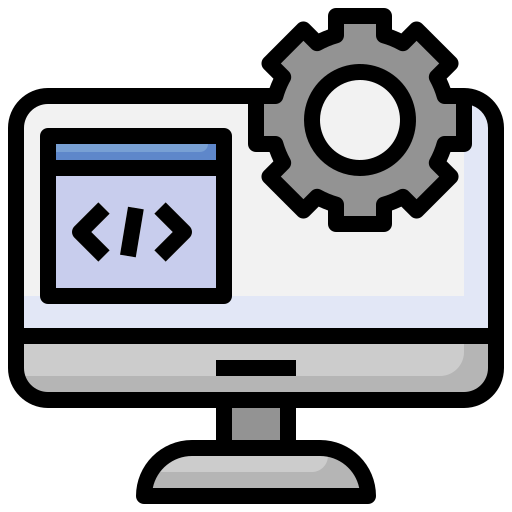 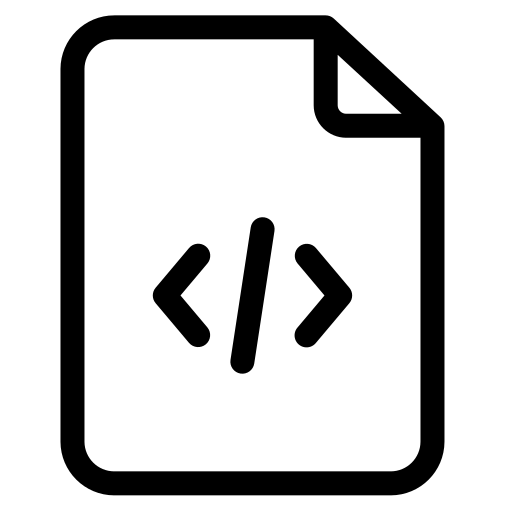 39
[Speaker Notes: Third -- retry implementations need to handle the side-effects of a failed task, like cleaning up the program state]
SOTA: test generation for correctness bugs
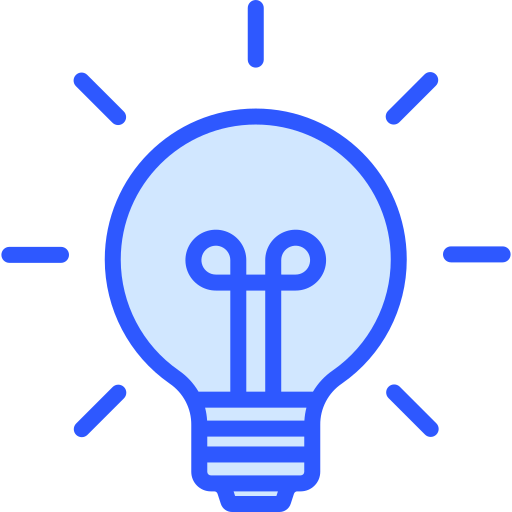 Iterative prompting with “feedback metrics”
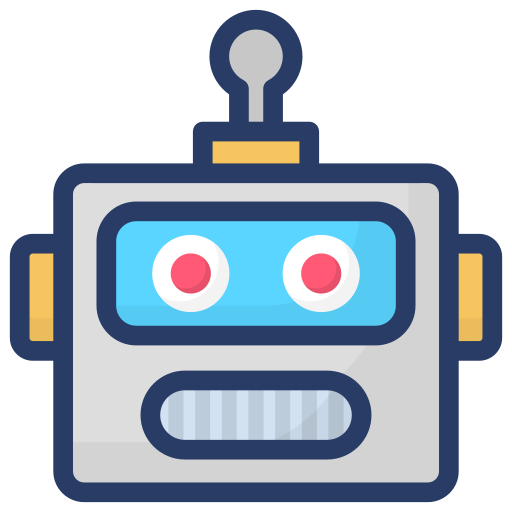 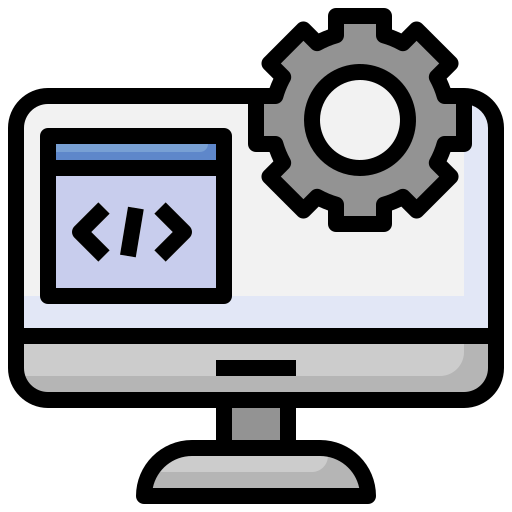 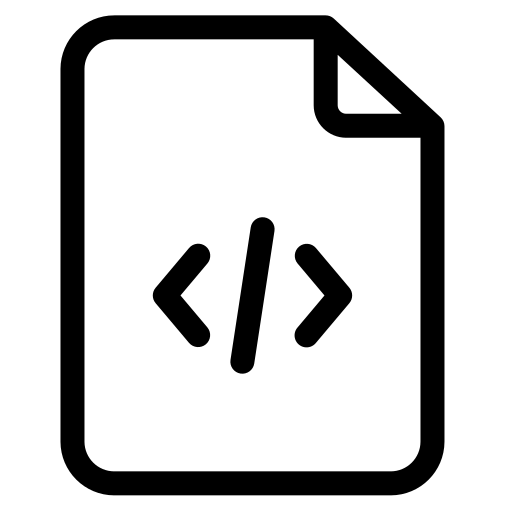 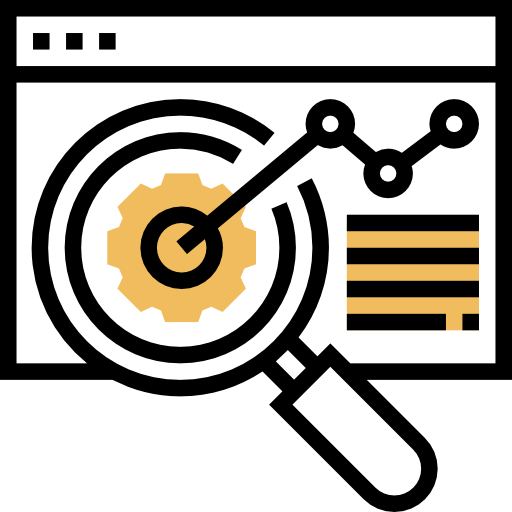 40
[Speaker Notes: Third -- retry implementations need to handle the side-effects of a failed task, like cleaning up the program state]
SOTA: test generation for correctness bugs
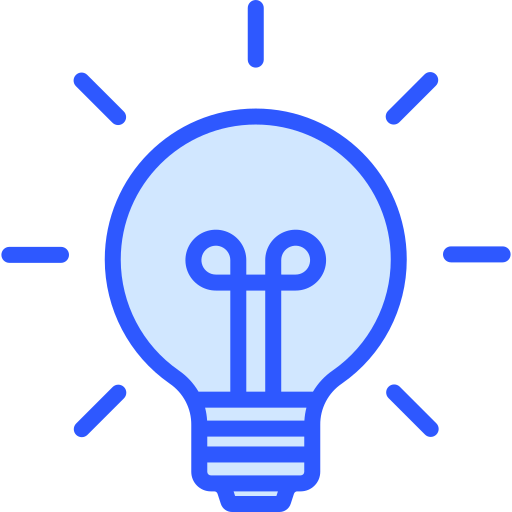 Iterative prompting with “feedback metrics”
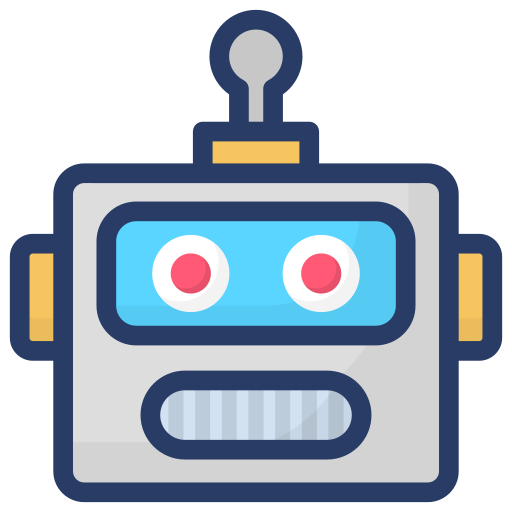 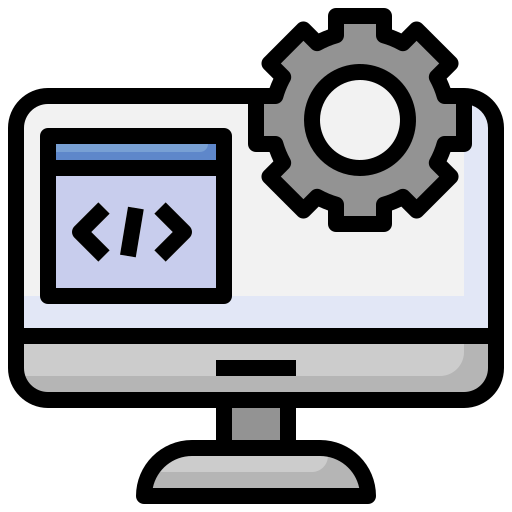 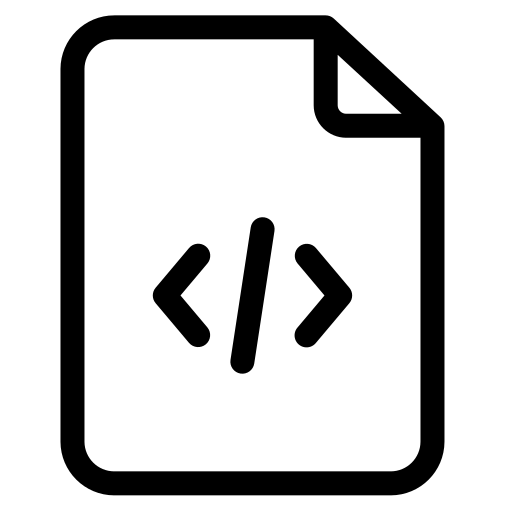 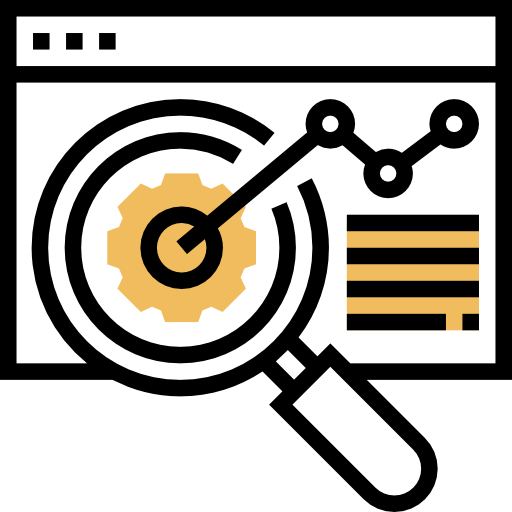 feedback metrics (typically, coverage)
41
[Speaker Notes: Third -- retry implementations need to handle the side-effects of a failed task, like cleaning up the program state]
Metric for correctness bugs
HDFS/DFSInputStream.java
bool createBlockReader():

 1. while (true) {                 
 2.  try {
 3.   block = refreshBlock(block); 
 4.   dnInfo = getDNInfFor(block); 
 5.   if (dnInfo == null)
 6.    break;                      
 7.  } 
 8.  catch (IOException e) {   
 9.   LOG(“Failed to connect to “+ 
      dnInfo.addr + “Retried ” +
        ++retryCount + “ times”); 
10.   addToDeadNodes(dnInfo.info); 
11.  }
12. }
42
[Speaker Notes: Identifying retry is challenging. Let’s take a look at to similar code snippets. You don’t have to read the entire code; but only observe that… (click)]
Metric for correctness bugs
HDFS/DFSInputStream.java
bool createBlockReader():

 1. while (true) {                 /* covered */
 2.  try {
 3.   block = refreshBlock(block); /* covered */
 4.   dnInfo = getDNInfFor(block); /* covered */
 5.   if (dnInfo == null)
 6.    break;                      /* covered */
 7.  } 
 8.  catch (IOException e) {   
 9.   LOG(“Failed to connect to “+ 
      dnInfo.addr + “Retried ” +
        ++retryCount + “ times”); /* covered */
10.   addToDeadNodes(dnInfo.info); /* covered */
11.  }
12. }
43
[Speaker Notes: Identifying retry is challenging. Let’s take a look at to similar code snippets. You don’t have to read the entire code; but only observe that… (click)]
Metric for correctness scalability bugs?
HDFS/DFSInputStream.java
bool createBlockReader():

 1. while (true) {                 /* covered */
 2.  try {
 3.   block = refreshBlock(block); /* covered */
 4.   dnInfo = getDNInfFor(block); /* covered */
 5.   if (dnInfo == null)
 6.    break;                      /* covered */
 7.  } 
 8.  catch (IOException e) {   
 9.   LOG(“Failed to connect to “+ 
      dnInfo.addr + “Retried ” +
        ++retryCount + “ times”); /* covered */
10.   addToDeadNodes(dnInfo.info); /* covered */
11.  }
12. }
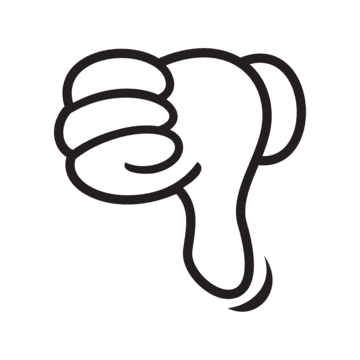 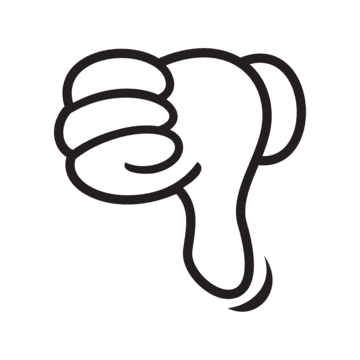 44
[Speaker Notes: Identifying retry is challenging. Let’s take a look at to similar code snippets. You don’t have to read the entire code; but only observe that… (click)]
Metric for correctness scalability bugs?
HDFS/DFSInputStream.java
bool createBlockReader():

 1. while (true) {                 /* 100 times */
 2.  try {
 3.   block = refreshBlock(block); /* 100 times */
 4.   dnInfo = getDNInfFor(block); /* 100 times */
 5.   if (dnInfo == null)
 6.    break;                      /* 15 times */
 7.  } 
 8.  catch (IOException e) {   
 9.   LOG(“Failed to connect to “+ 
      dnInfo.addr + “Retried ” +
        ++retryCount + “ times”); /* 3 times */
10.   addToDeadNodes(dnInfo.info); /* 3 times */
11.  }
12. }
45
[Speaker Notes: Identifying retry is challenging. Let’s take a look at to similar code snippets. You don’t have to read the entire code; but only observe that… (click)]
Metric for correctness scalability bugs?
HDFS/DFSInputStream.java
bool createBlockReader():

 1. while (true) {                 /* 100 times */
 2.  try {
 3.   block = refreshBlock(block); /* 100 times */
 4.   dnInfo = getDNInfFor(block); /* 100 times */
 5.   if (dnInfo == null)
 6.    break;                      /* 15 times */
 7.  } 
 8.  catch (IOException e) {   
 9.   LOG(“Failed to connect to “+ 
      dnInfo.addr + “Retried ” +
        ++retryCount + “ times”); /* 3 times */
10.   addToDeadNodes(dnInfo.info); /* 3 times */
11.  }
12. }
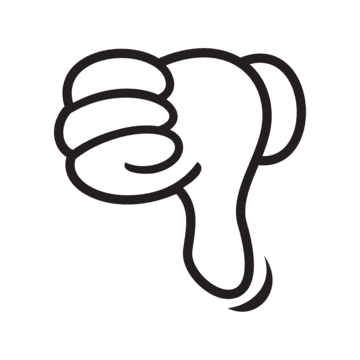 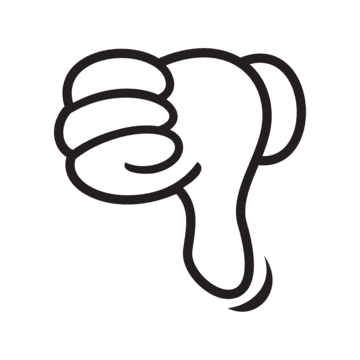 46
[Speaker Notes: Identifying retry is challenging. Let’s take a look at to similar code snippets. You don’t have to read the entire code; but only observe that… (click)]
LLM-backed stress test generation pipeline
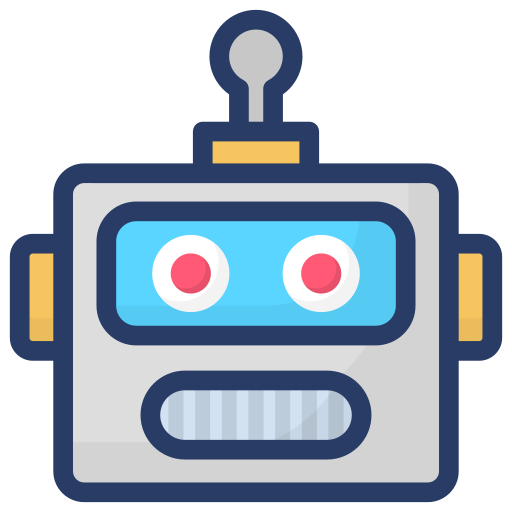 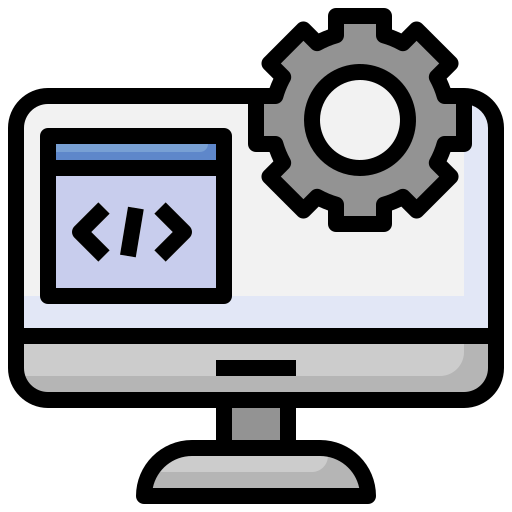 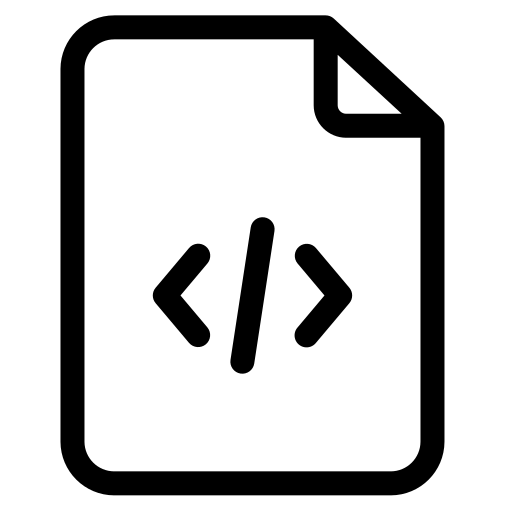 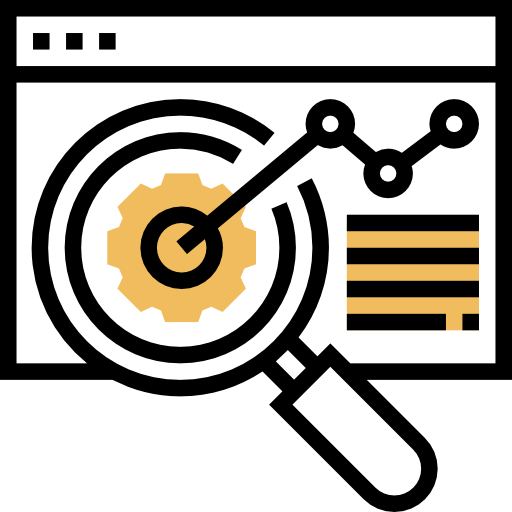 47
[Speaker Notes: Third -- retry implementations need to handle the side-effects of a failed task, like cleaning up the program state]
LLM-backed stress test generation pipeline
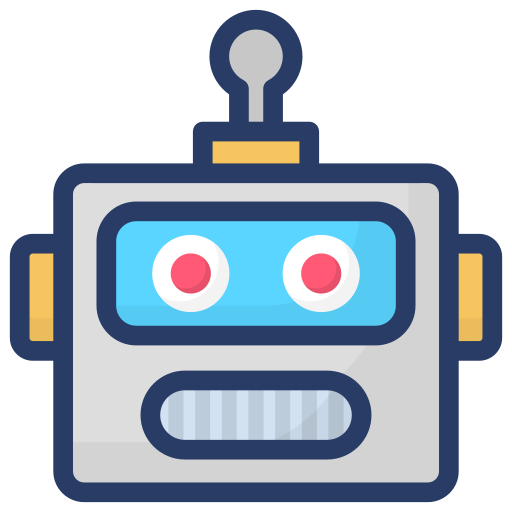 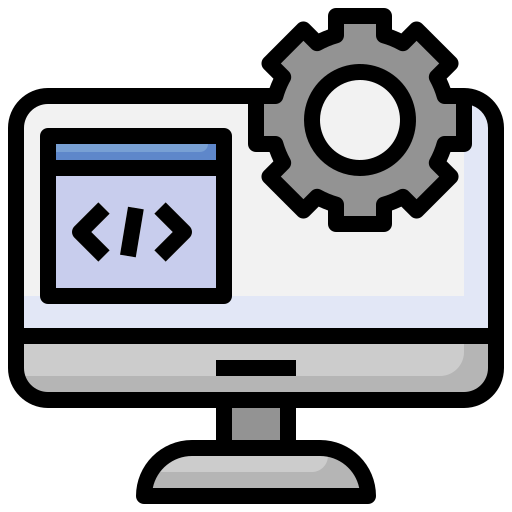 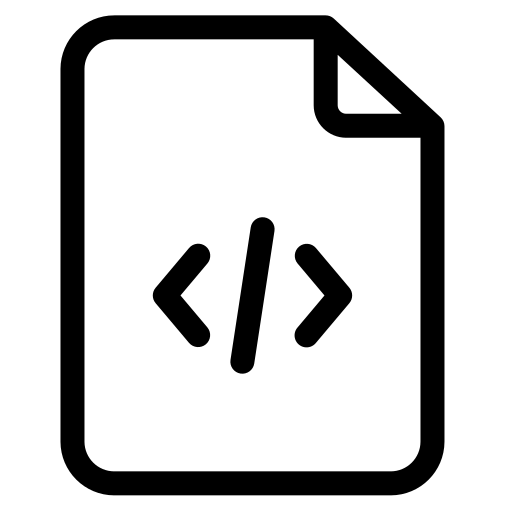 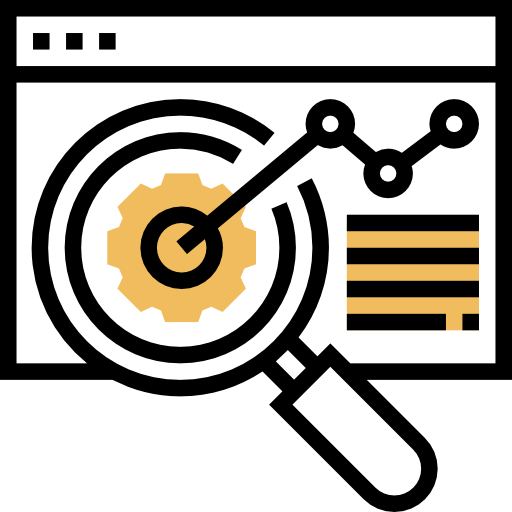 Execution frequency
Instruction count
Object allocation frequency
Queue contention
48
[Speaker Notes: Third -- retry implementations need to handle the side-effects of a failed task, like cleaning up the program state]
LLM-backed stress test generation pipeline
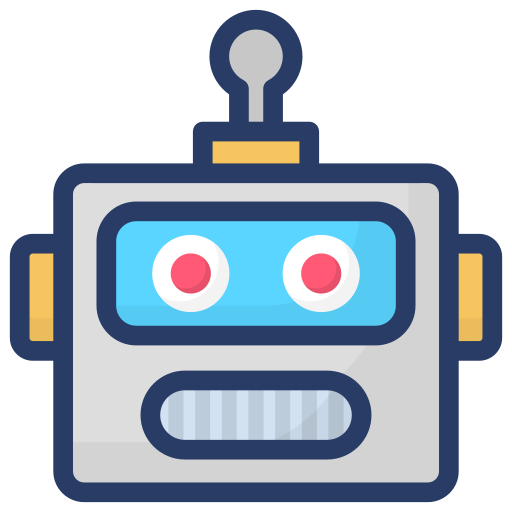 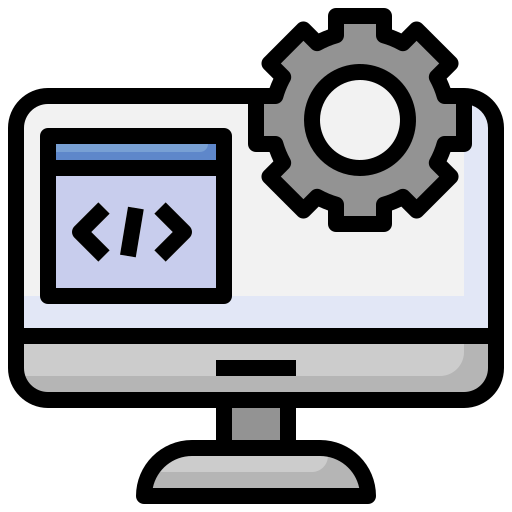 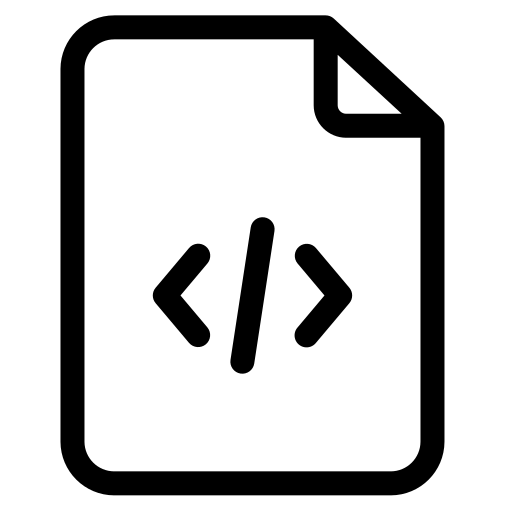 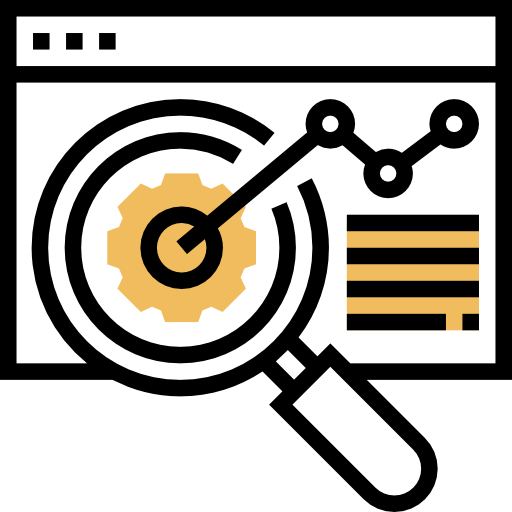 Execution frequency
Instruction count
Object allocation frequency
Queue contention
49
[Speaker Notes: Third -- retry implementations need to handle the side-effects of a failed task, like cleaning up the program state]
“Naïve” prompting
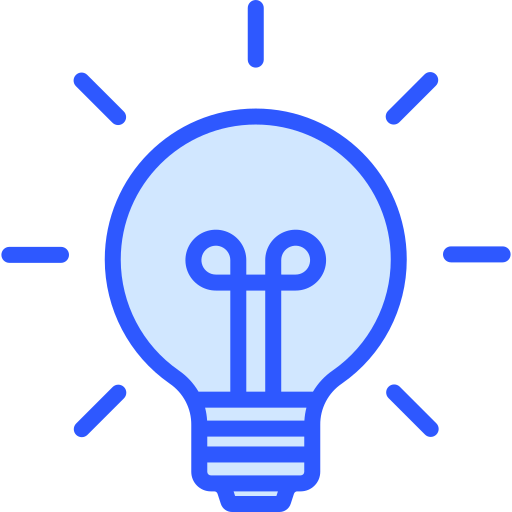 Ask the LLM to synthesize a stress test
50
[Speaker Notes: Third -- retry implementations need to handle the side-effects of a failed task, like cleaning up the program state]
“Naïve” prompting
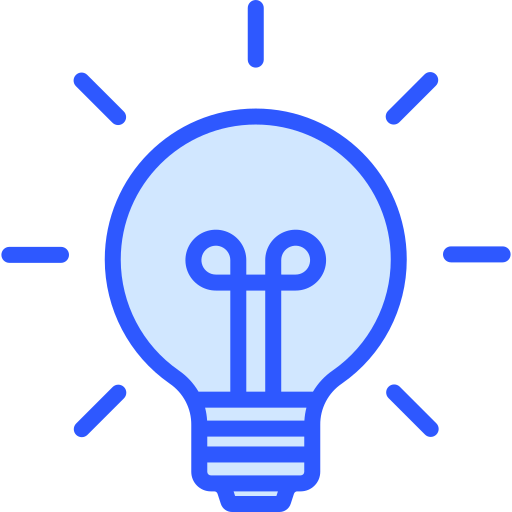 Ask the LLM to synthesize a stress test
51
[Speaker Notes: Third -- retry implementations need to handle the side-effects of a failed task, like cleaning up the program state]
“Naïve” prompting
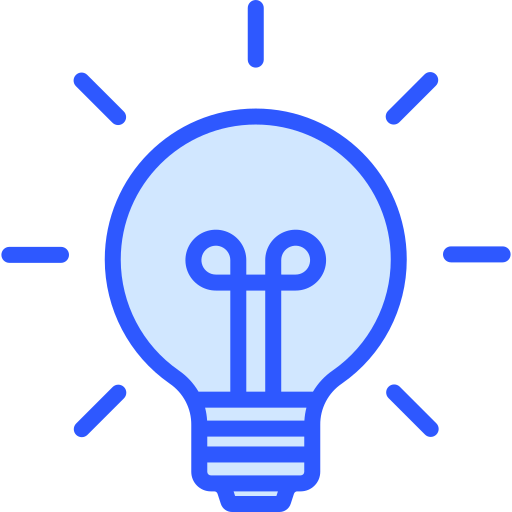 Ask the LLM to synthesize a stress test
Often, large execution path between input and manifestation
52
[Speaker Notes: Third -- retry implementations need to handle the side-effects of a failed task, like cleaning up the program state]
Contrasting objectives prompting
53
[Speaker Notes: Third -- retry implementations need to handle the side-effects of a failed task, like cleaning up the program state]
Contrasting objectives prompting
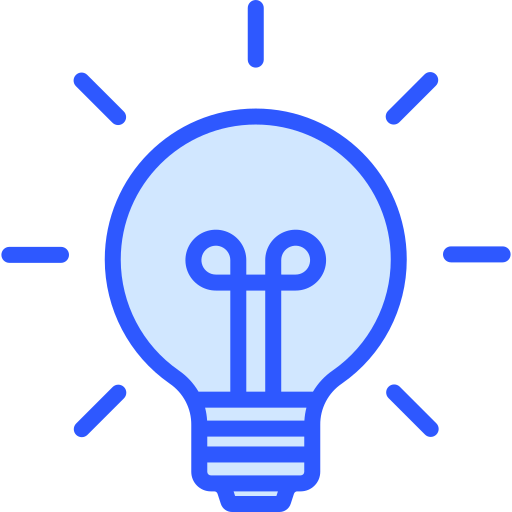 Provide the LLM with two complementary examples
54
[Speaker Notes: Third -- retry implementations need to handle the side-effects of a failed task, like cleaning up the program state]
Contrasting objectives prompting
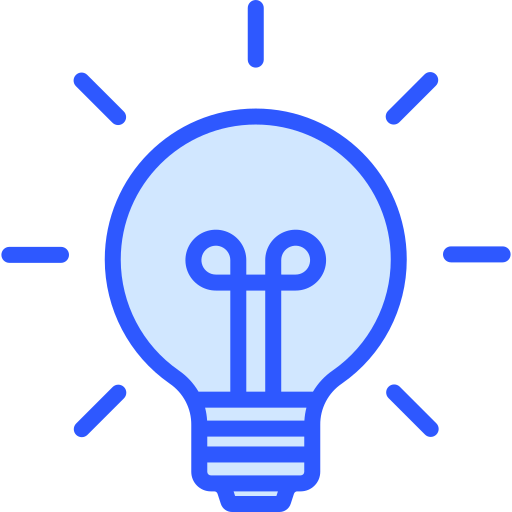 Provide the LLM with two complementary examples
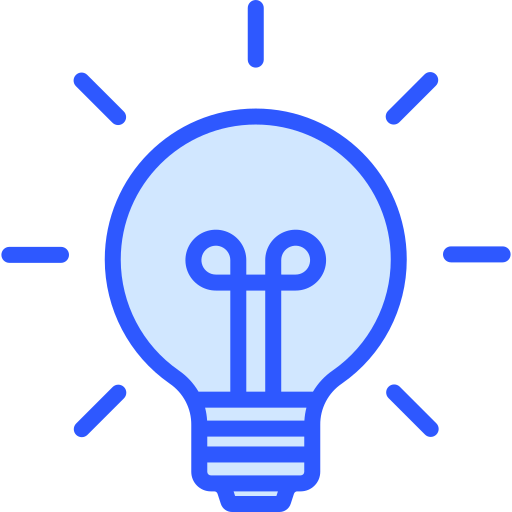 Ask the LLM to reason about the differences
55
[Speaker Notes: Third -- retry implementations need to handle the side-effects of a failed task, like cleaning up the program state]
Contrasting objectives prompting
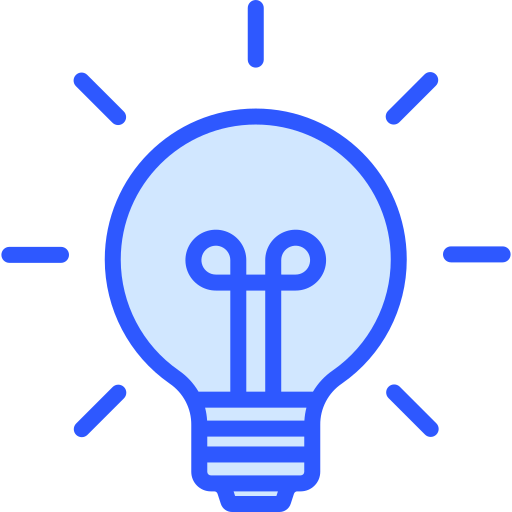 Provide the LLM with two complementary examples
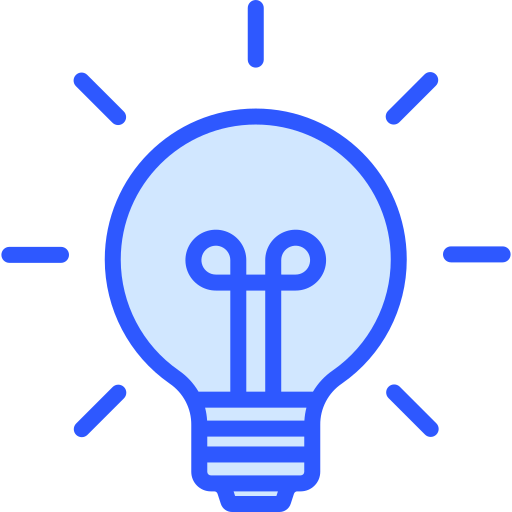 Ask the LLM to reason about the differences
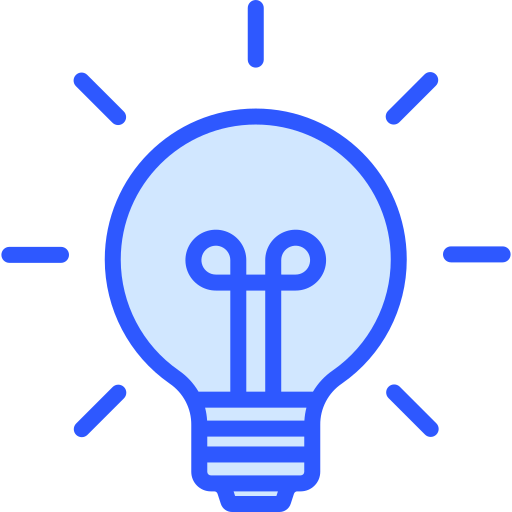 Ask the LLM to synthesize a stress test
56
[Speaker Notes: Third -- retry implementations need to handle the side-effects of a failed task, like cleaning up the program state]
Contrasting objectives prompting
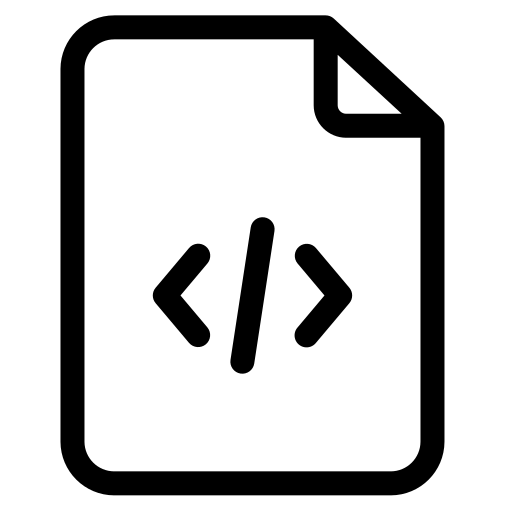 Test #1
HDFS/DFSInputStream.java
bool createBlockReader():

 1. while (true) {                 
 2.  try {
 3.   block = refreshBlock(block); /* 100 */ 
 4.   dnInfo = getDNInfFor(block); /* 100 */
 5.   if (dnInfo == null)          /* 100 */
 6.    break;                      /*  15 */         
 7.  } 
 8.  catch (IOException e) {   
 9.   LOG(“Failed to connect to “+
      dnInfo.addr + “Retried ” +
        ++retryCount + “ times”); /*  3 */
10.   addToDeadNodes(dnInfo.info); /*  3 */
11.  }
12. }
57
[Speaker Notes: Third -- retry implementations need to handle the side-effects of a failed task, like cleaning up the program state]
Contrasting objectives prompting
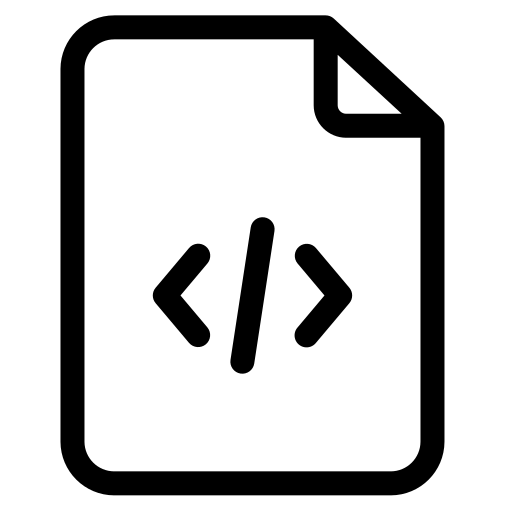 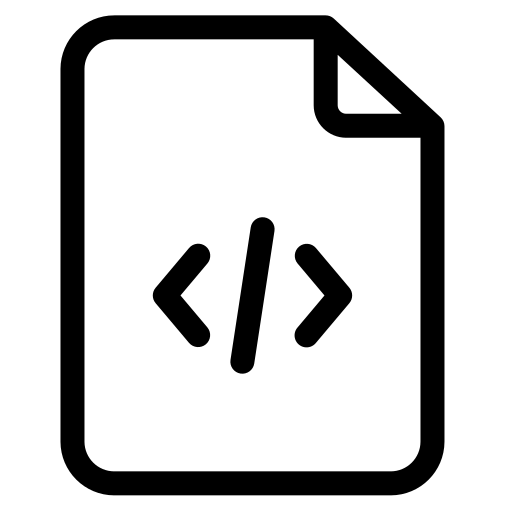 Test #2
Test #1
HDFS/DFSInputStream.java
HDFS/DFSInputStream.java
bool createBlockReader():

 1. while (true) {                 
 2.  try {
 3.   block = refreshBlock(block); /* 100 */ 
 4.   dnInfo = getDNInfFor(block); /* 100 */
 5.   if (dnInfo == null)          /* 100 */
 6.    break;                      /*  15 */         
 7.  } 
 8.  catch (IOException e) {   
 9.   LOG(“Failed to connect to “+
      dnInfo.addr + “Retried ” +
        ++retryCount + “ times”); /*  3 */
10.   addToDeadNodes(dnInfo.info); /*  3 */
11.  }
12. }
bool createBlockReader():

 1. while (true) {                 
 2.  try {
 3.   block = refreshBlock(block); /* 2,000 */ 
 4.   dnInfo = getDNInfFor(block); /* 2,000 */
 5.   if (dnInfo == null)          /* 2,000 */
 6.    break;                      /*    90 */         
 7.  } 
 8.  catch (IOException e) {   
 9.   LOG(“Failed to connect to “+
      dnInfo.addr + “Retried ” +
        ++retryCount + “ times”); /*   55 */
10.   addToDeadNodes(dnInfo.info); /*   55 */
11.  }
12. }
58
[Speaker Notes: Third -- retry implementations need to handle the side-effects of a failed task, like cleaning up the program state]
Preliminary results …
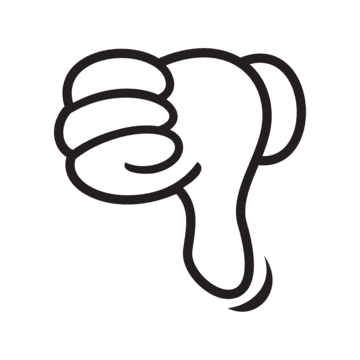 Increased unit test exec frequency ~72% (34/48) bugs
59
[Speaker Notes: Third -- retry implementations need to handle the side-effects of a failed task, like cleaning up the program state]
Preliminary results …
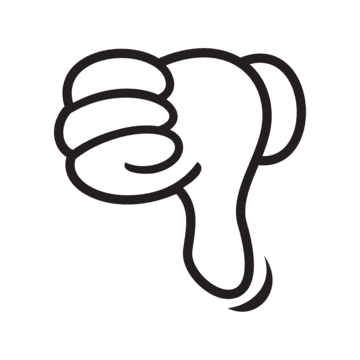 Increased unit test exec frequency ~72% (34/48) bugs
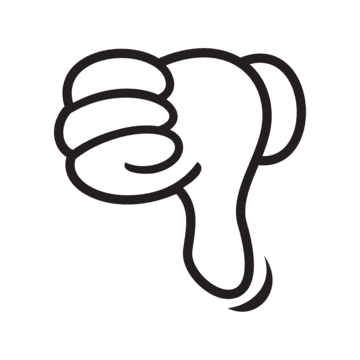 Only ~15% (7/48) bugs triggered
60
[Speaker Notes: Third -- retry implementations need to handle the side-effects of a failed task, like cleaning up the program state]
Work in progress …
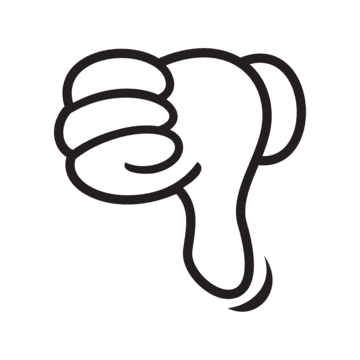 Increased unit test exec frequency ~72% (34/48) bugs
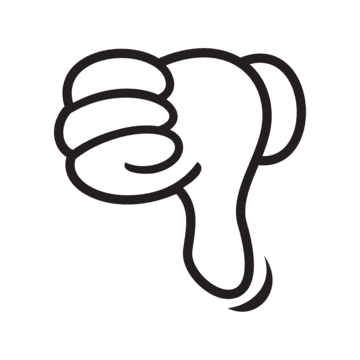 Only ~15% (7/48) bugs triggered (work-in-progress)
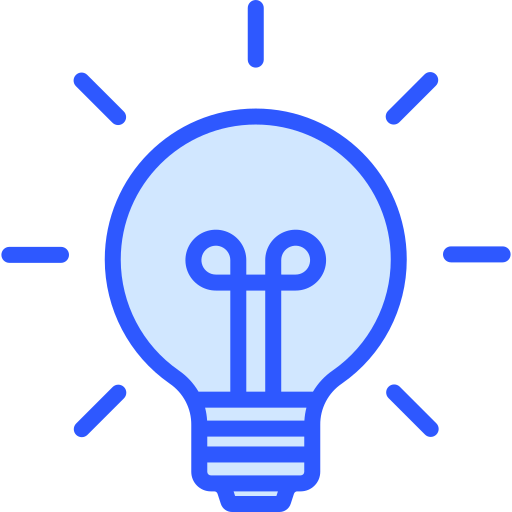 Ask the LLM to generate likely “scale” invariants
61
[Speaker Notes: Third -- retry implementations need to handle the side-effects of a failed task, like cleaning up the program state]
Work in progress …
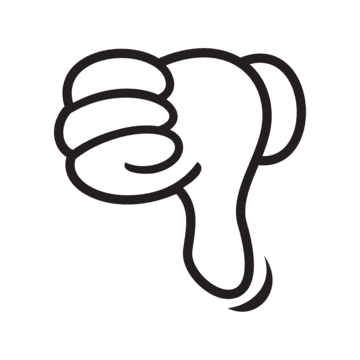 Increased unit test exec frequency ~72% (34/48) bugs
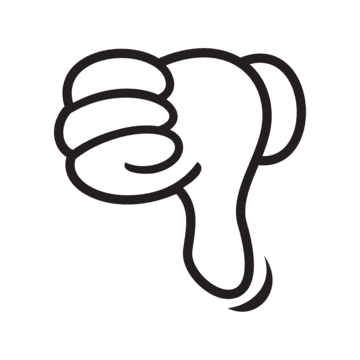 Only ~15% (7/48) bugs triggered (work-in-progress)
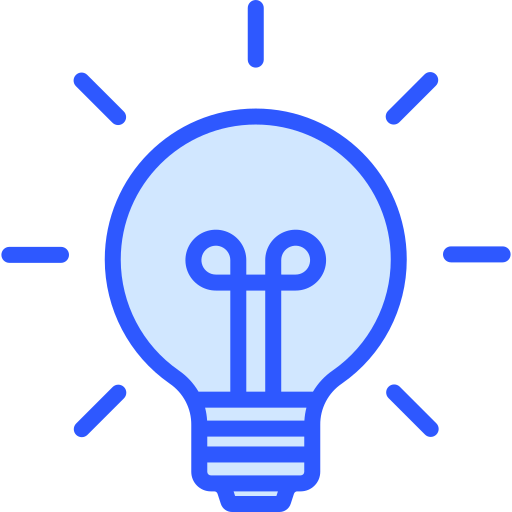 Ask the LLM to generate likely “scale” invariants
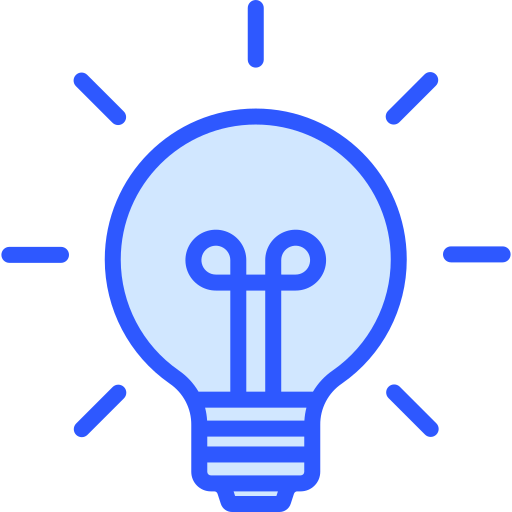 Ask the LLM to account for “environment effects”
62
[Speaker Notes: Third -- retry implementations need to handle the side-effects of a failed task, like cleaning up the program state]
Key takeaways
Total: 205
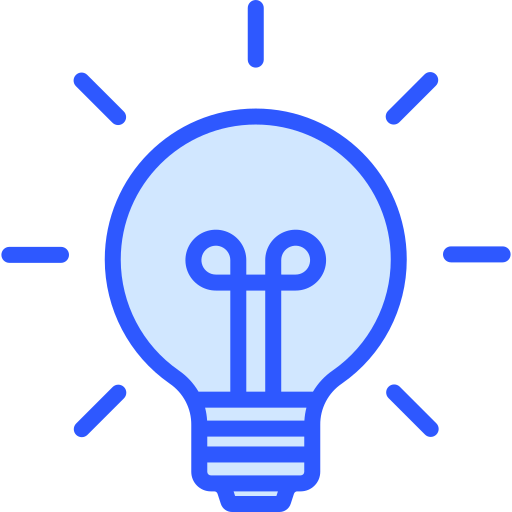 Scalability bugs, broadly present & triggered
63
Key takeaways
Total: 205
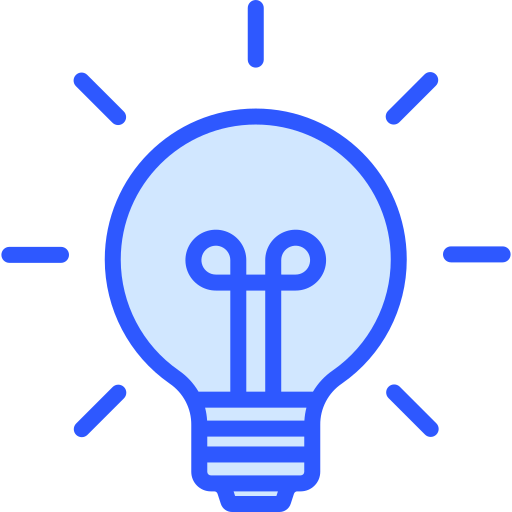 Scalability bugs, broadly present & triggered
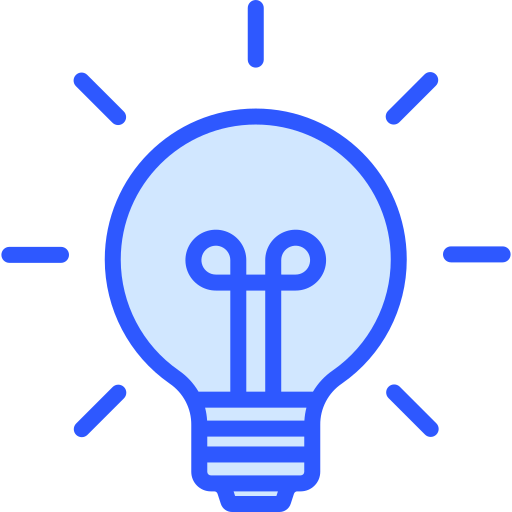 Scale is challenging to reproduce
64
Key takeaways
Total: 205
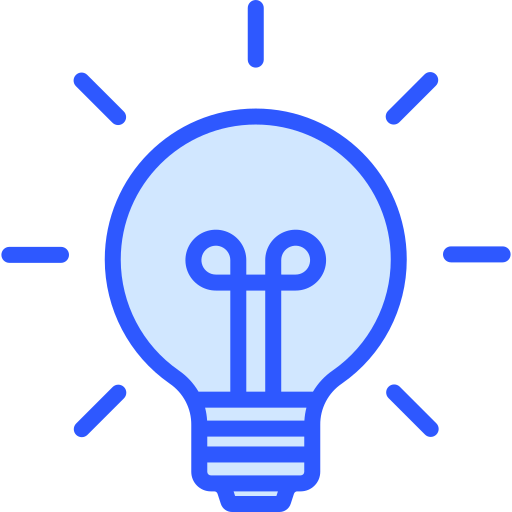 Scalability bugs, broadly present & triggered
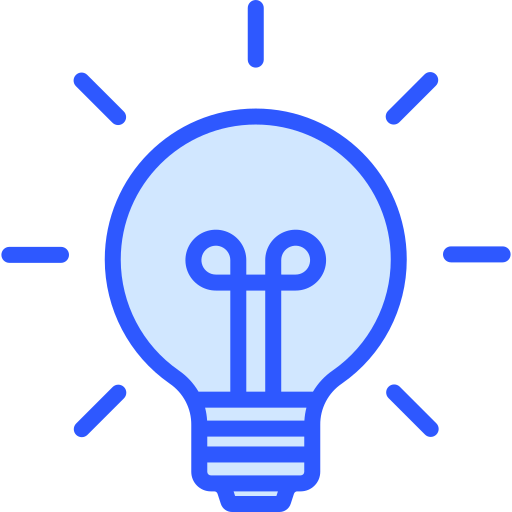 Scale is challenging to reproduce
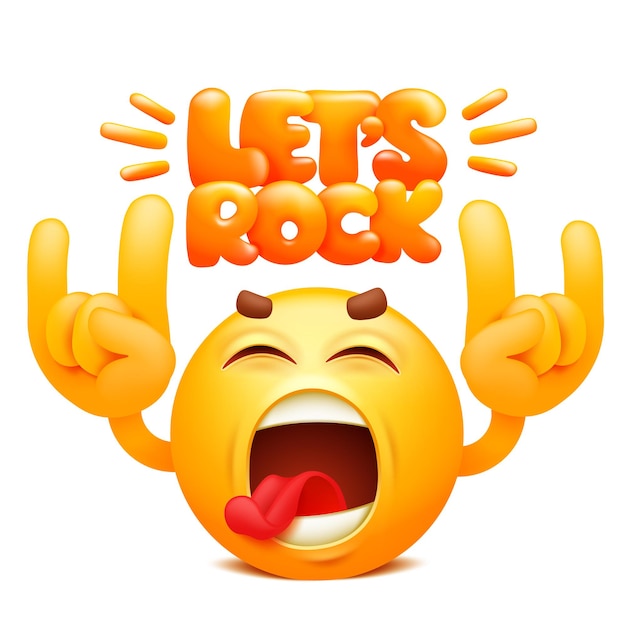 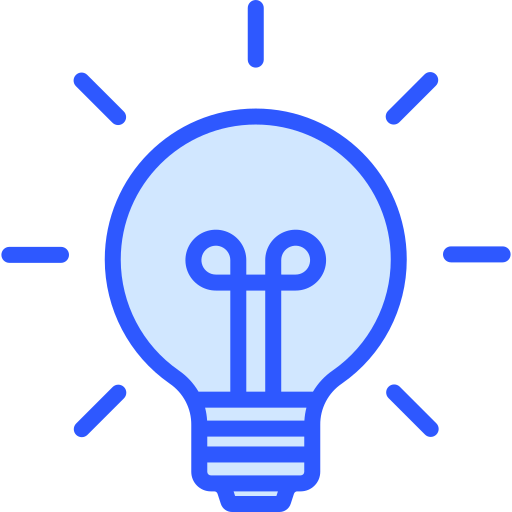 LLMs + test generation + observability =
65
Total: 205
Thank you!
66